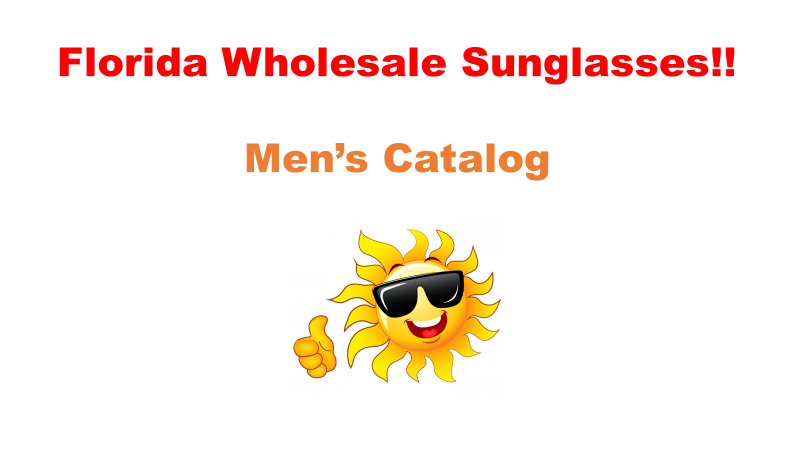 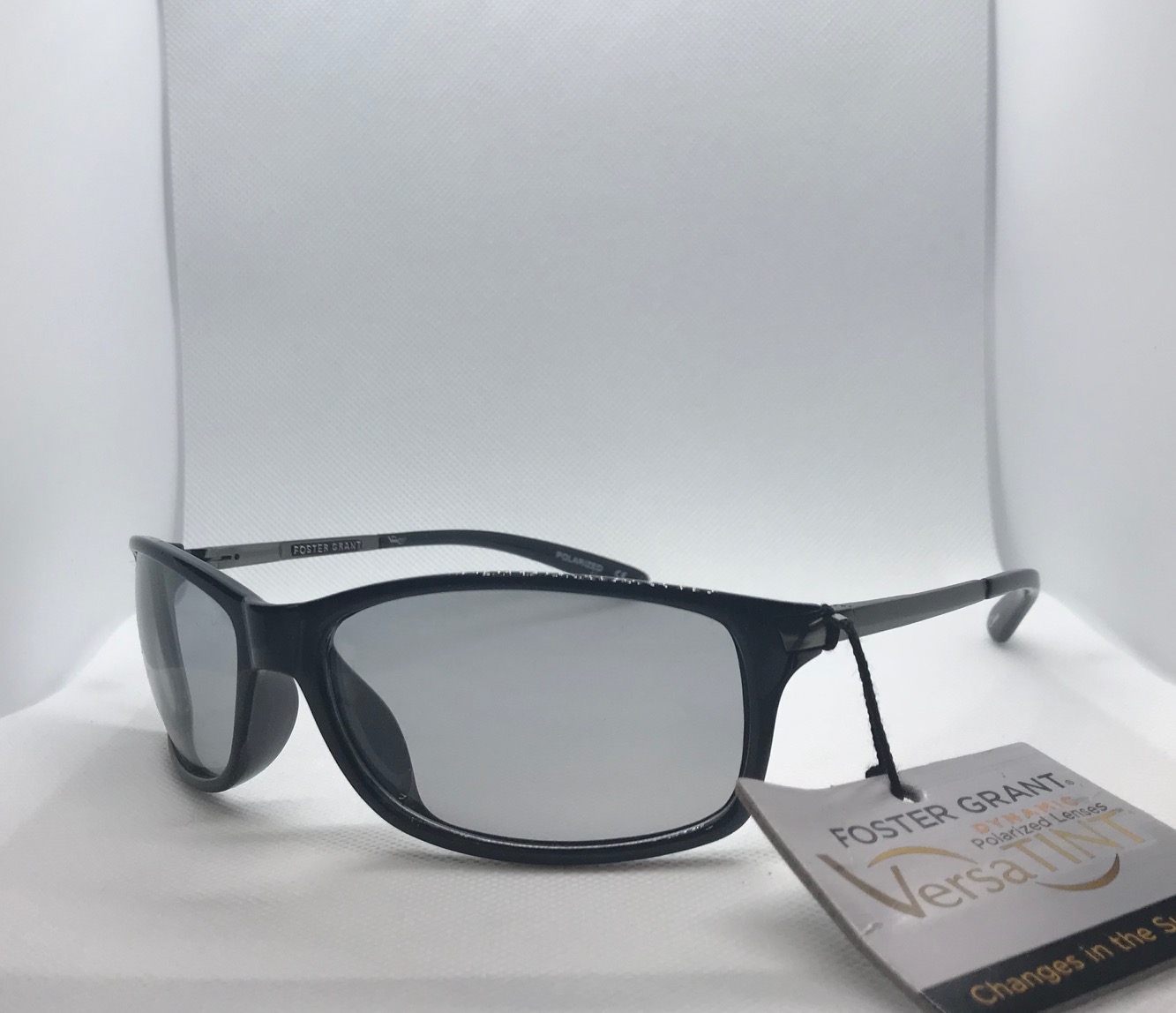 Item #: 10203761
UPC: '741919990487
Description: POLARIZED BLK plastic frame
QTY: 129
Brand: Foster Grants Versa Tint
Retail: $49.99 
Cost: $3.50
FWS#: 1
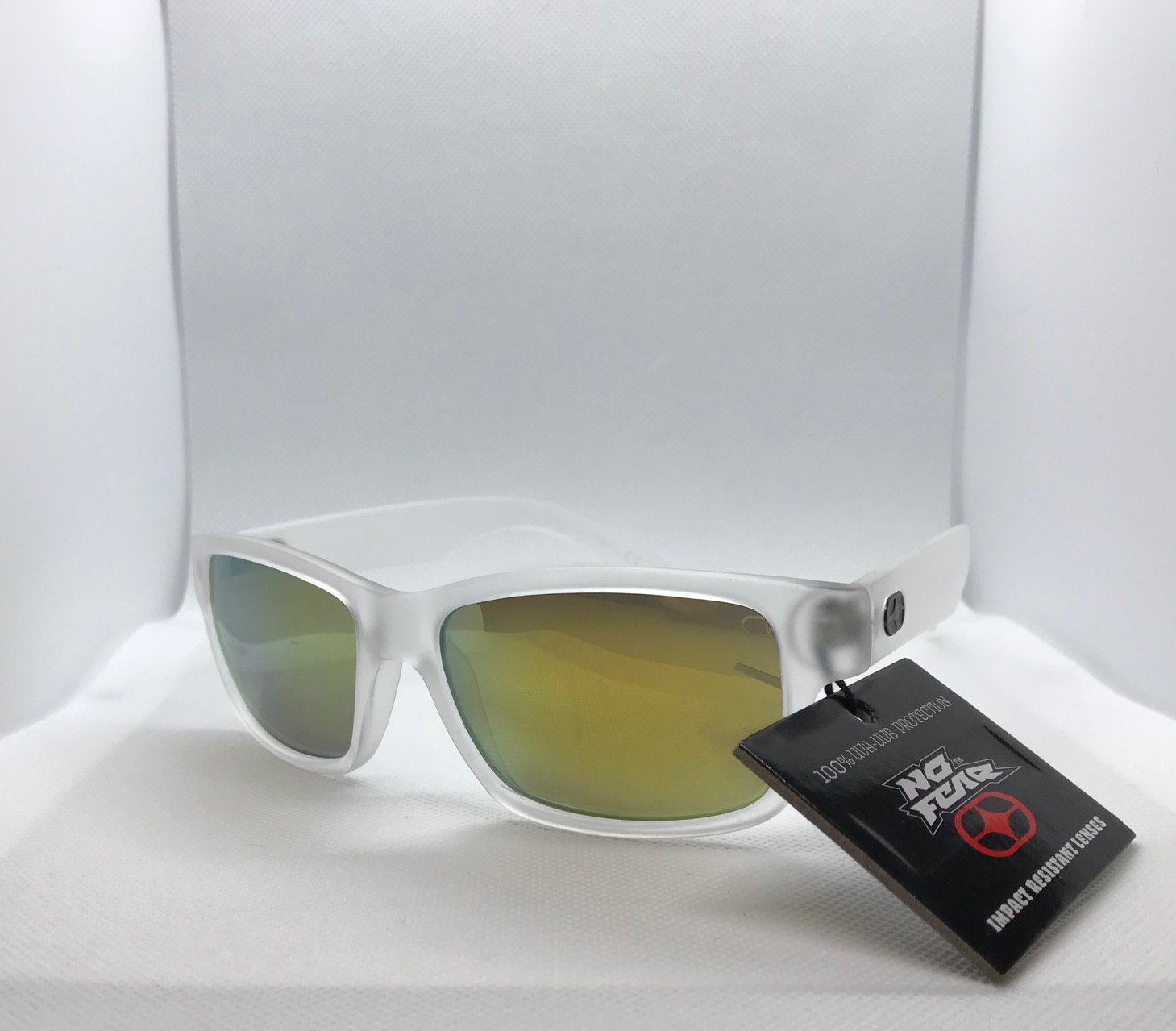 Item #: 10223917
UPC: '741919990609
Description: Clear/white plastic w/ blue lens
QTY: 413
Brand: No Fear 
Retail: $29.99 
Price:  $2.50
FWS#: 2
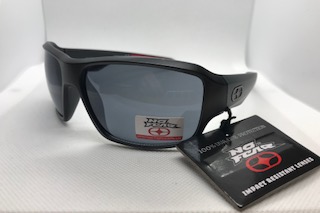 Item #: 10228780 
UPC: '741919990630
Description: Black w/ rubber-plastic frame and black lens
QTY: 500
Brand: No Fear 
Retail: $19.99 
Price:  $2.50
FWS#: 3
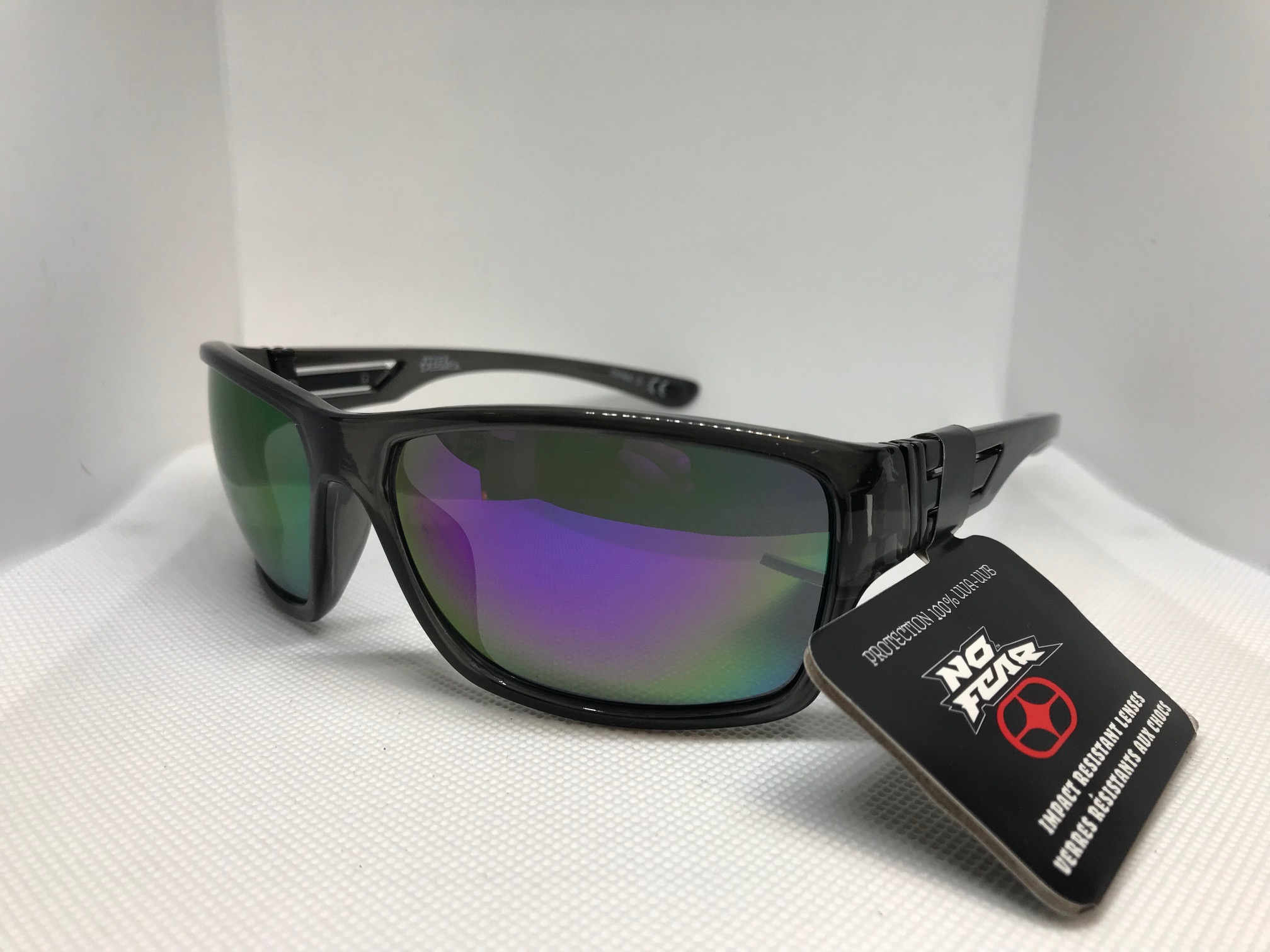 Item #: 10228778
UPC: '741919990623
Description: Black plastic frame w/ blue reflecting lens
QTY: 500
Brand: No Fear
Retail: $29.99
Price: $2.50
FWS#: 4
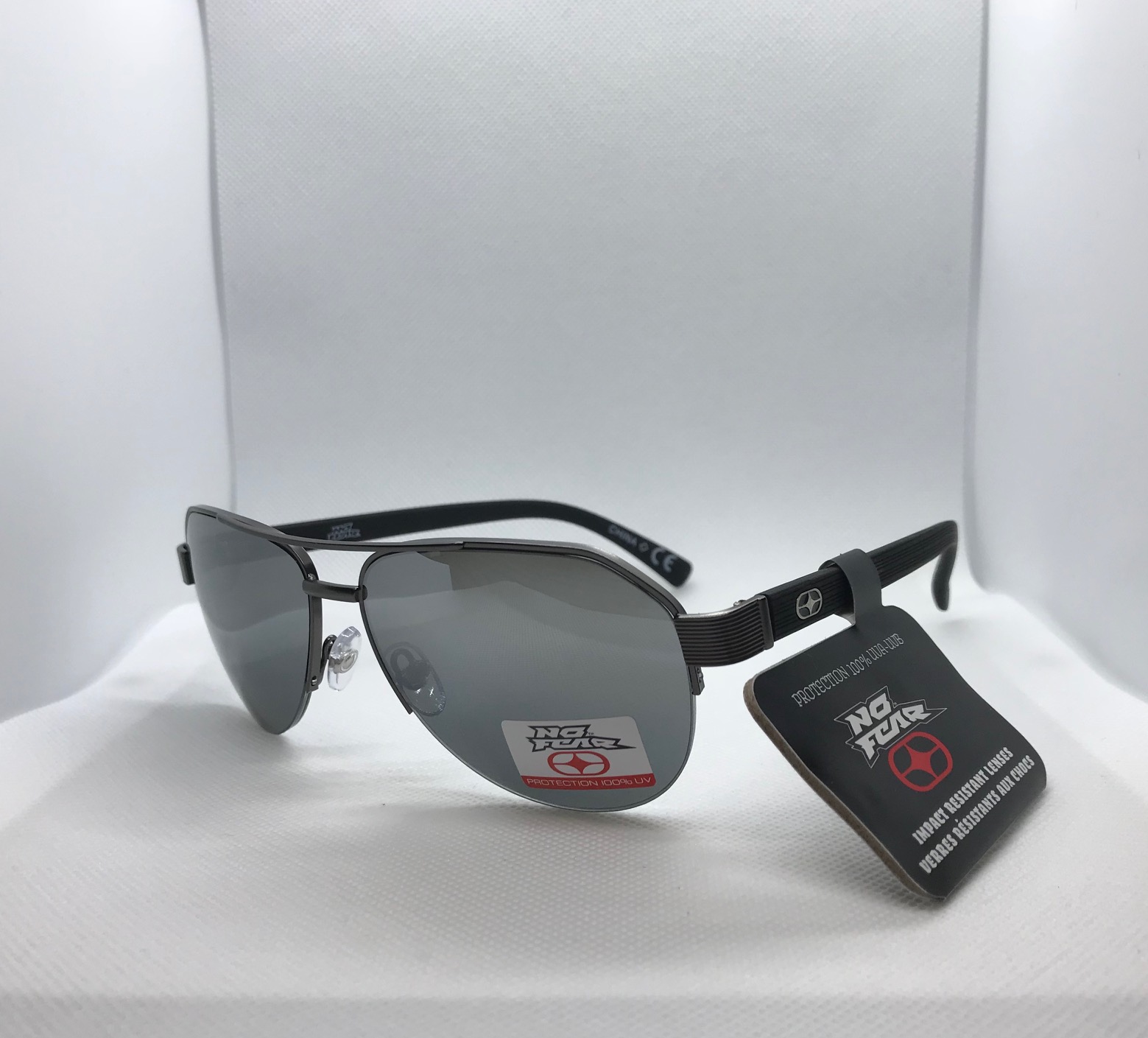 Item #: 10223925 
UPC: '741919990685
Description: Black metal aviator frame w/ black lens
QTY: 363
Brand: No Fear 
Retail: $29.99
Price: $2.50
FWS#: 5
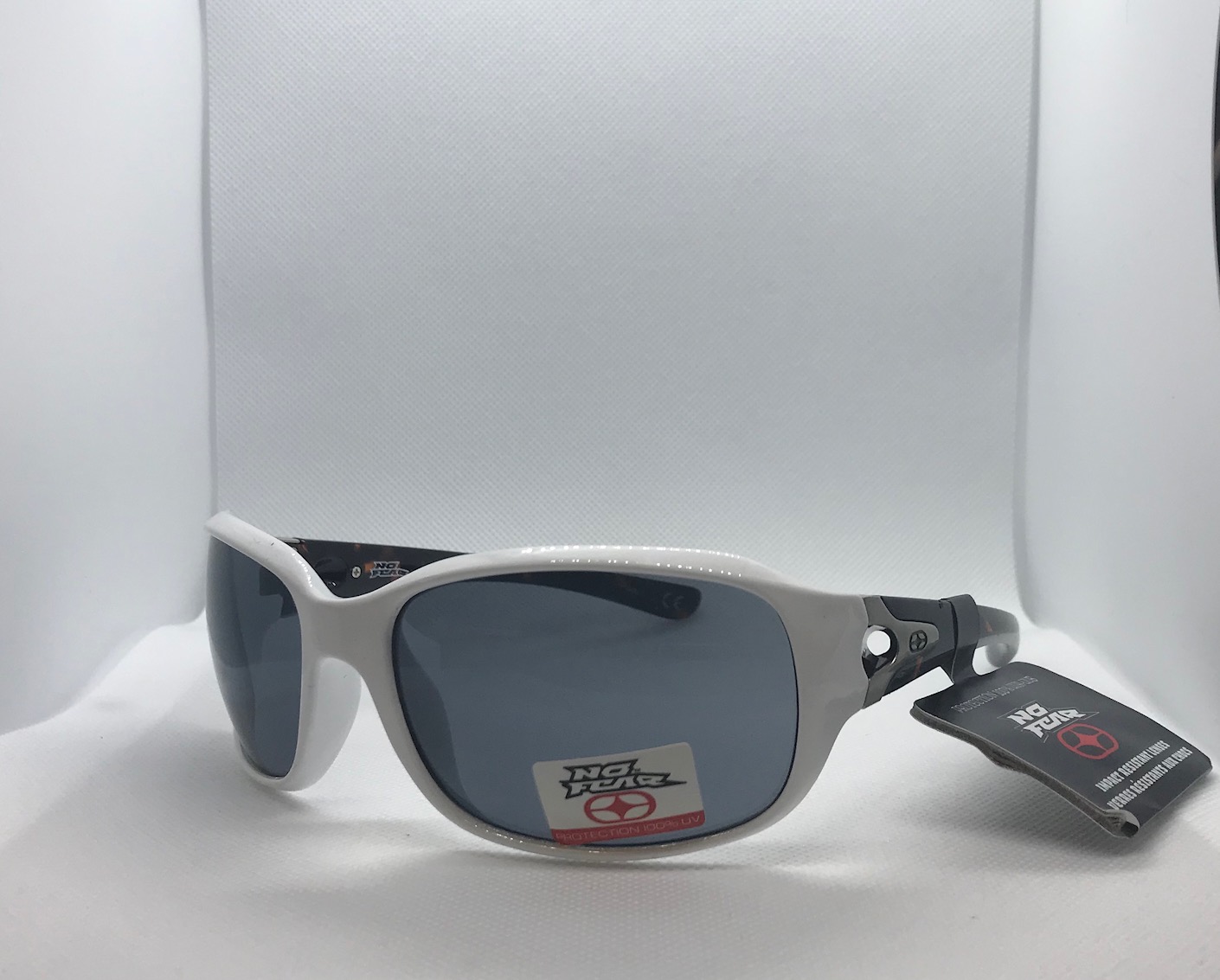 Item #:10223915
UPC: '741919990586
Description: 
QTY: 388
Brand: No Fear 
Retail: $29.99 
Price: $2.50
FWS#: 6
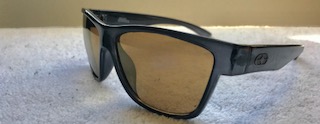 Item #: 10223916 
UPC: '741919990593
Description: Black  frame w/ black arms and black lens
QTY: 500
Brand: No Fear 
Retail: $29.99 
Price: $2.50
FWS#: 7
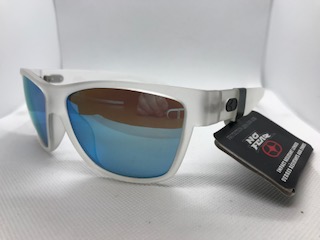 Item #: 10230417
UPC: '887661106728
Description: Clear white frame w/ clear white arms and yellow lens
QTY: 403
Brand: No Fear 
Retail: $19.99 
Price: $2.50
FWS#: 8
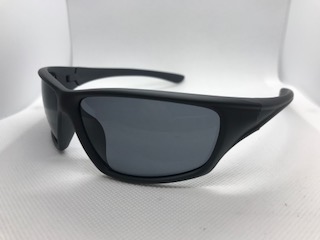 Item #: 10230416
UPC: '887661106605
Description: Black rubber-plastic frame and arms w/ black lens
QTY: 375
Brand: No Fear 
Retail: $19.99 
Price: $2.50
FWS#: 9
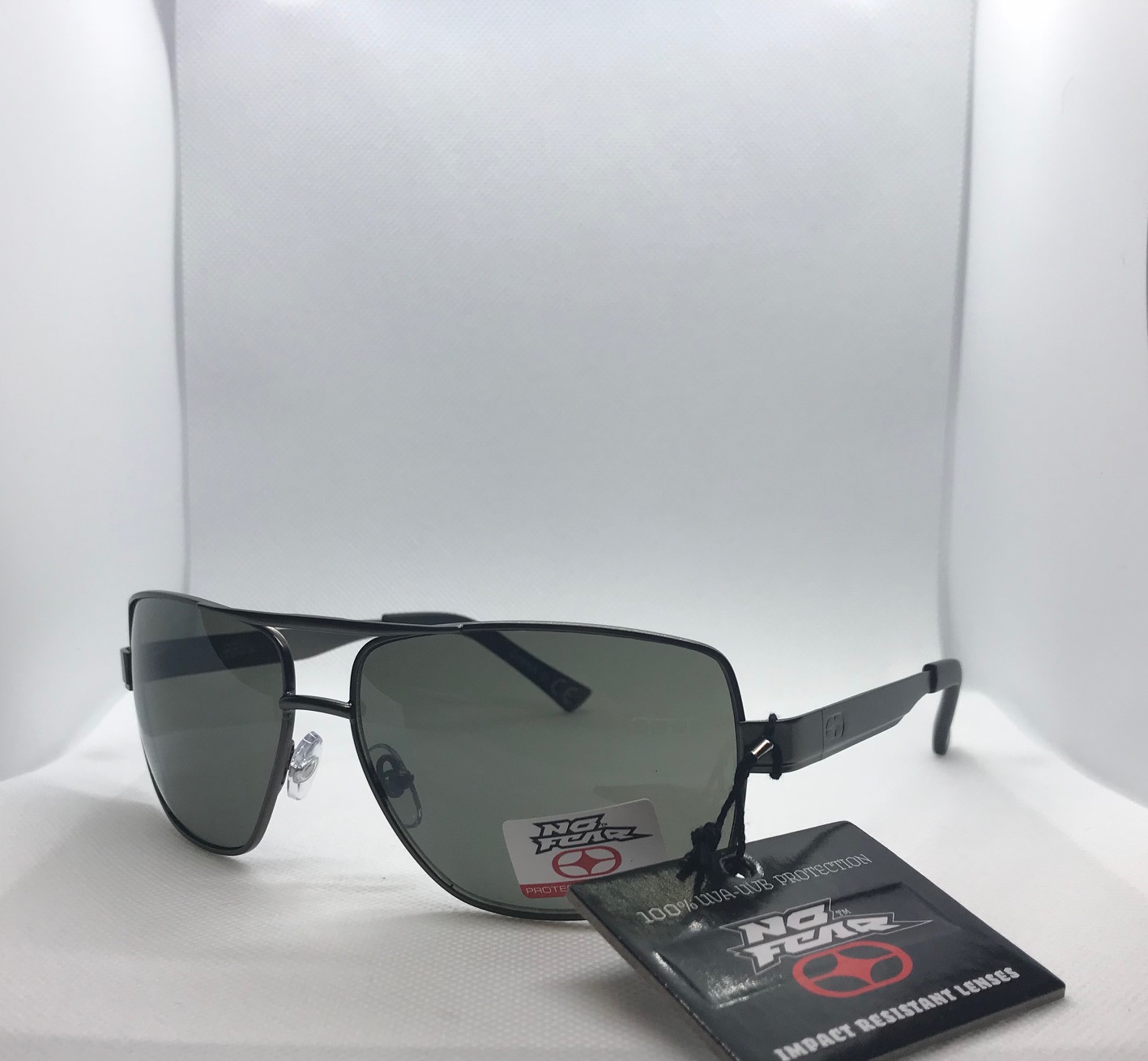 Item #: 10230418
UPC: N/A
Description: Black metal aviator frame
QTY: 100
Brand: No Fear 
Retail: $19.99 
Price: $2.50
FWS#: 10
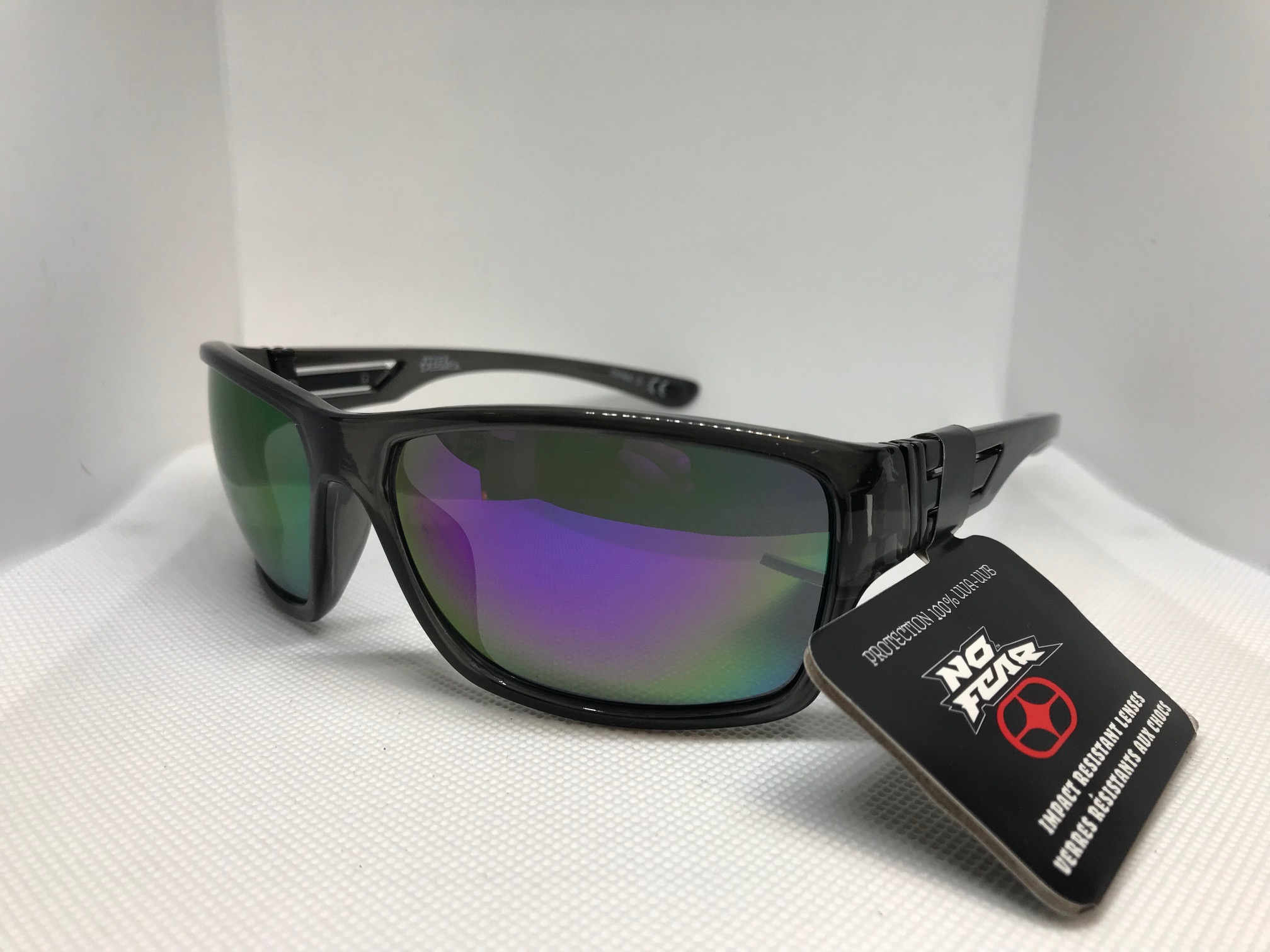 Item #: 10230304 
UPC: ‘887661101693
Description: Black Plastic frame and arms w/ purple lens
QTY: 319
Brand: No Fear 
Retail: $19.99 
Price: $2.50
FWS#: 11
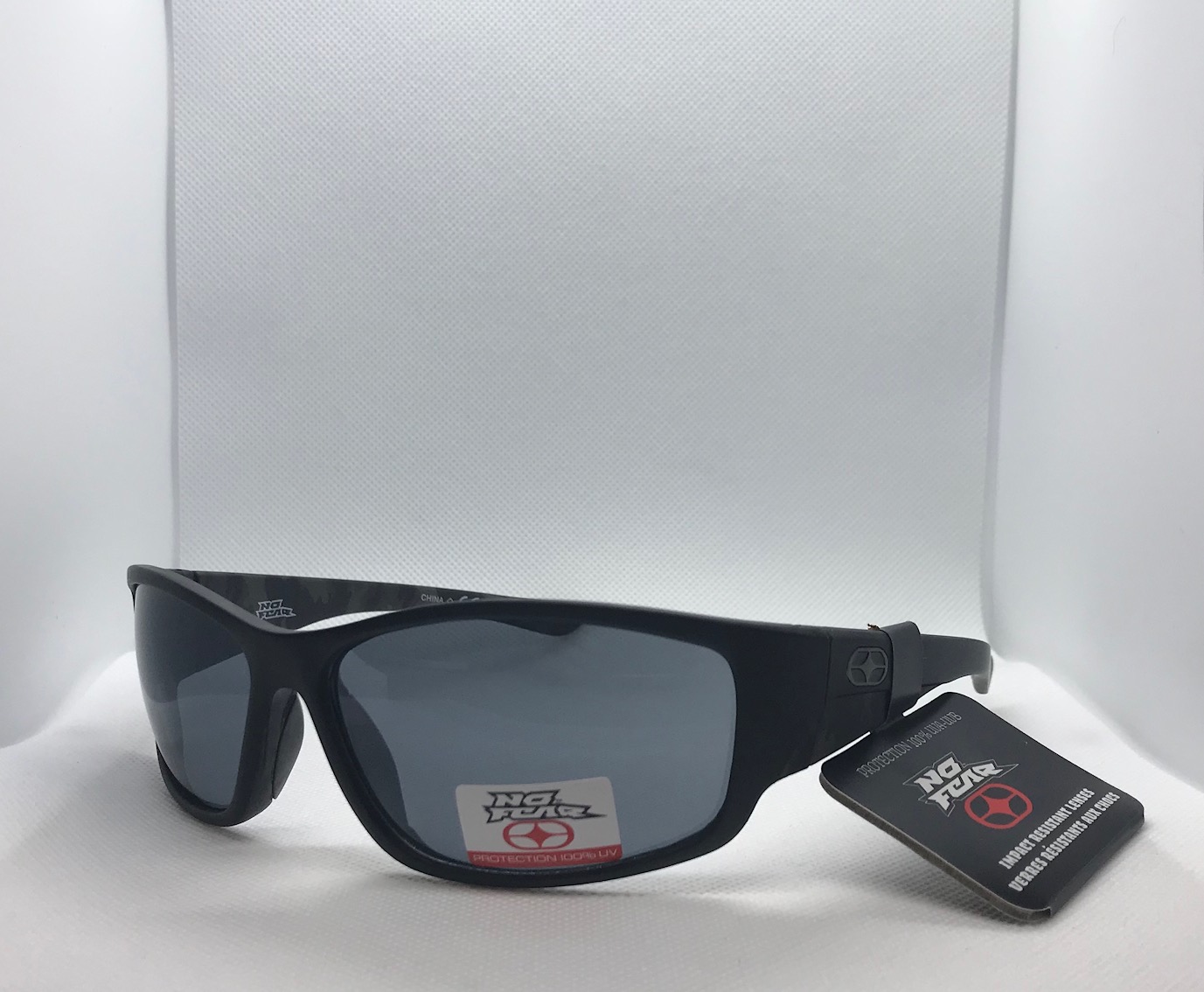 Item #:10228764
UPC: N/A
Description: Black rubber-plastic frame and arms w/ black lens
QTY: 319
Brand: No Fear 
Retail: $19.99
Price: $2.50
FWS#: 12
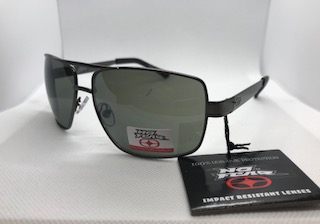 Item #: 10219194
UPC: '058619171376
Description: Black metal aviator frame w/ black lens
QTY: 500
Brand: No Fear 
Retail: $29.99 
Price: $2.50
FWS#: 13
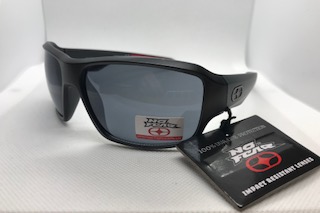 Item #: 10230421
UPC: '887661106704
Description: Rubber-plastic black frame and arms w/ black lens
QTY: 388
Brand: No Fear 
Retail: $19.99
Price: $2.50
FWS#: 14
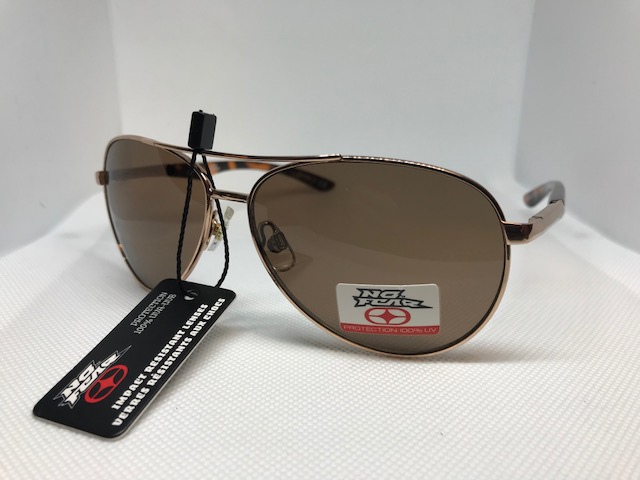 Item #: 10219197
UPC: '058619171376
Description: Gold metal frame aviator with gold and light brown arms
QTY: 500
Brand: No Fear 
Retail: $29.99
Price: $2.50
FWS#: 15
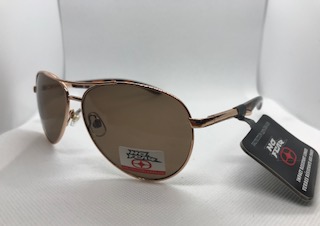 Item: 10223920
UPC: N/A
Description: Gold metal frame aviator with gold and light brown arms
QTY: 444
Brand: No Fear 
Retail: $29.99
Price: $2.50
FWS#: 16
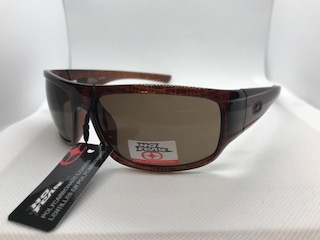 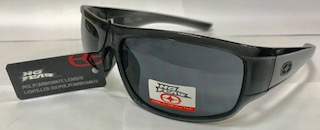 Item #: NF2001 
UPC: 058619171376
Description: Black plastic square w/ logo on arm / Dark brown plastic frames 
QTY: 500
Brand: No Fear 
Retail: $29.99 
Price: $2.50
FWS#: 17
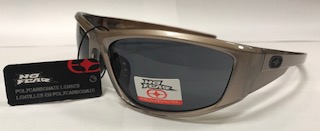 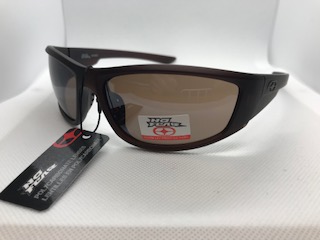 Item #: NF2003
UPC: 058619171376
Description: Light grey plastic frame w/ black lens and logo on arm/Black plastic frame and arm w/ logo on arm 
QTY: 424
Brand: No Fear 
Retail: $29.99 
Price: $2.50
FWS#: 18
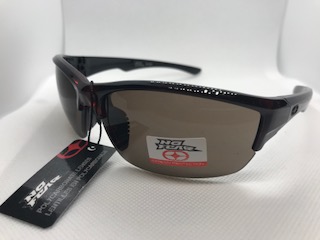 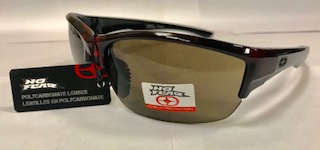 Item #: NF2004
UPC: 058619171376
Description: Transparent plastic dark blue w/ black lens/Dark brown plastic frame and arms
QTY: 210
Brand: No Fear 
Retail: $29.99 
Price: $2.50
FWS#: 19
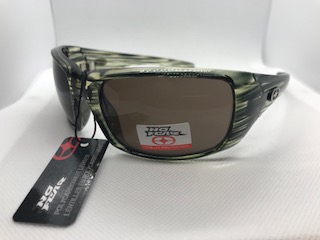 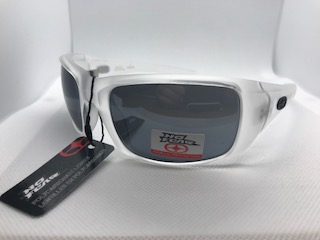 Item #: NF2005
UPC: 058619171260
Description: Clear brown frames with black stripes / Transparent white plastic frame and arms w/ black lens / 
QTY: 500
Brand: No Fear 
Retail: $29.99 
Price: $2.50
FWS#: 20
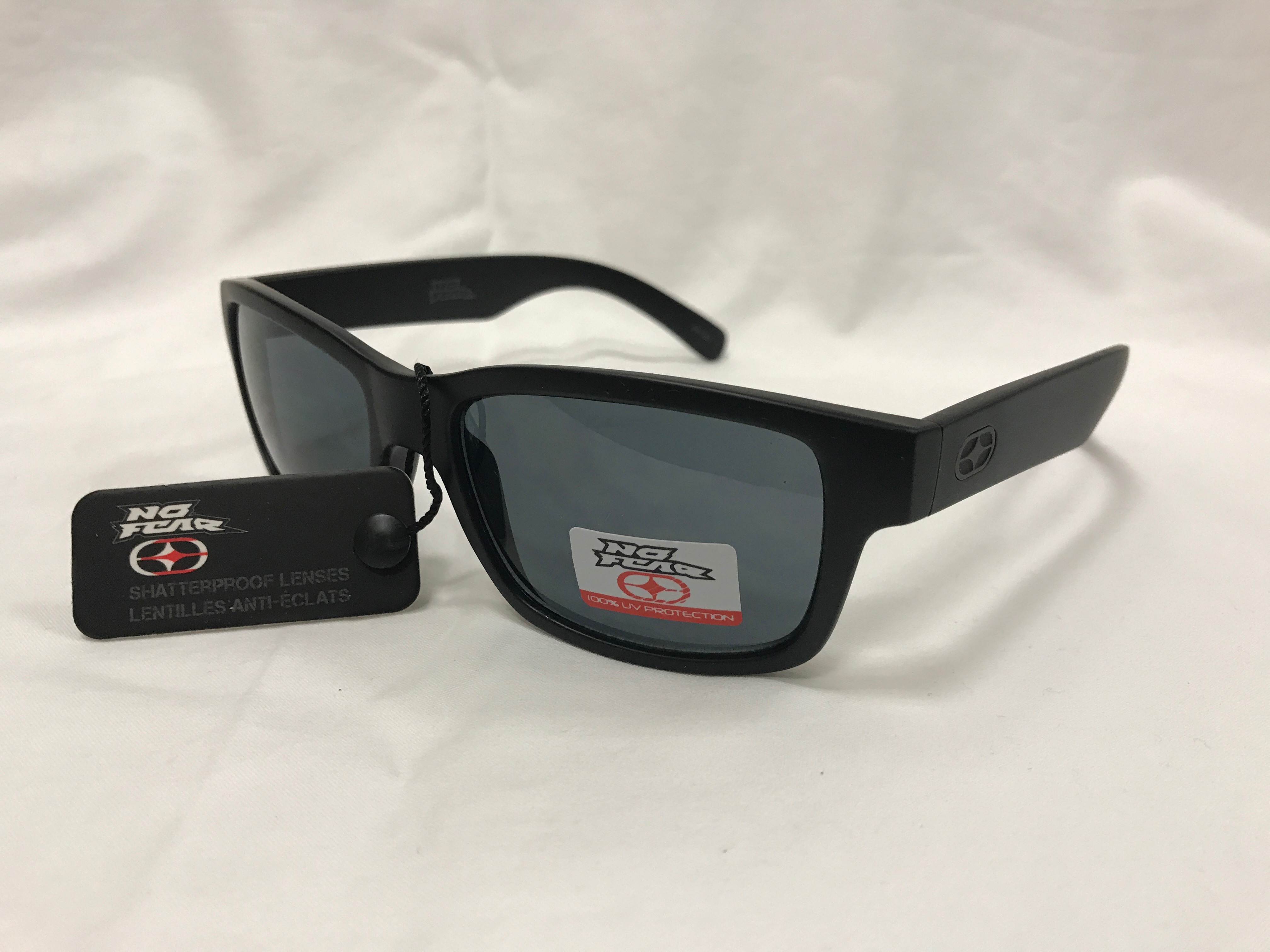 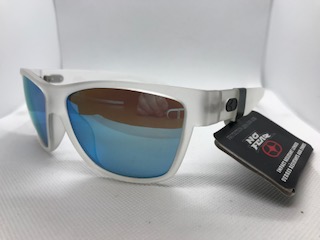 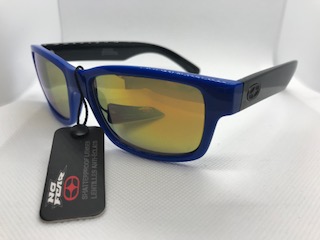 Item #: 10219205
UPC: 
Description: Blue frame w/ black black arms and yellow/green lens / White frames and arms w/ blue lens / black frames and arms 
QTY: 394
Brand: No Fear 
Retail: $29.99 
Price: $2.50
FWS#: 21
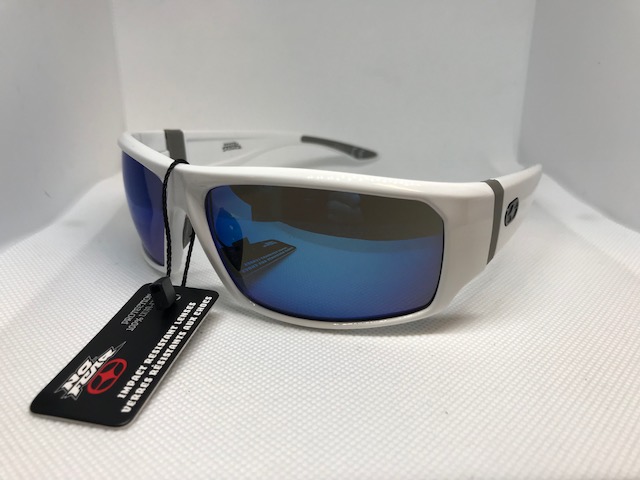 Item #: 10219181 
UPC: 058619171376
Description: White frame w/ blue lens and white arms w/ No Fear logo on hinge 
QTY: 6
Brand: No Fear 
Retail: $29.99
Price: $2.50
FWS#: 22
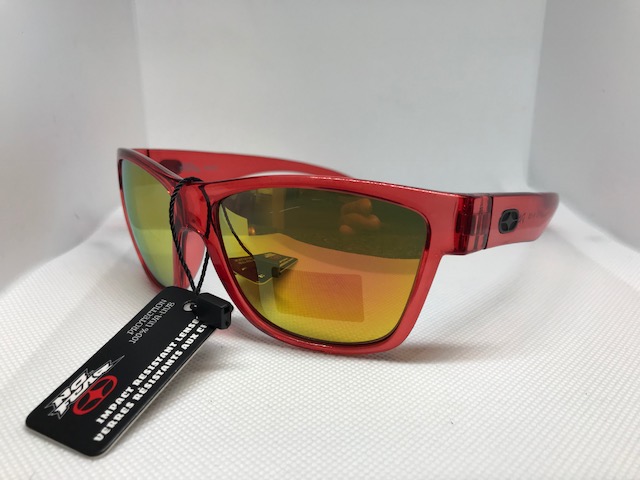 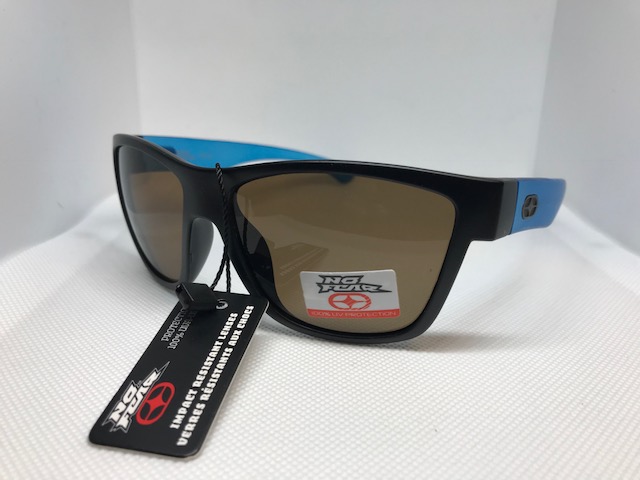 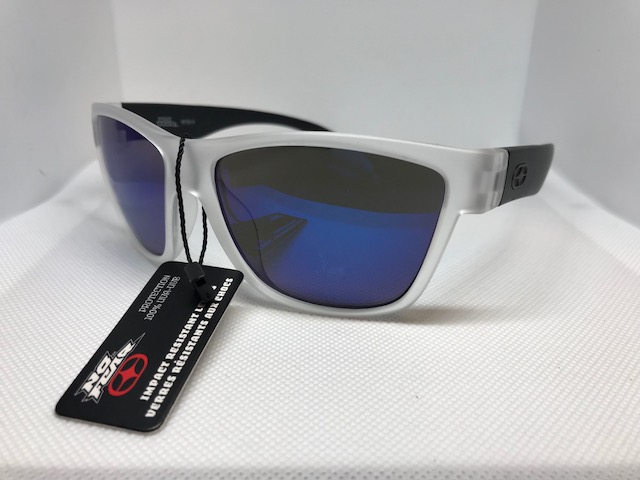 Item #:10219202
UPC: 058619171376
Description: Pic 1: Orange plastic frame and arms w/ bright orange lens  / Pic 2: Black plastic frame w/ blue arms / Pic 3:  White frame w/ black arms and blue lens
QTY: 81
Brand: No Fear 
Retail: $29.99
Price: $2.50
FWS#: 23
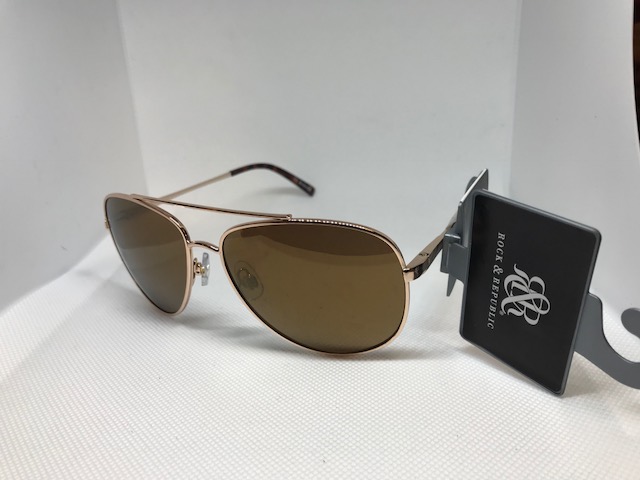 Item #: 10223610 
UPC: 887661935533
Description:  Gold Aviator style frame w/ brown lens
QTY: 182
Brand: Rock N’ Republic 
Retail: $28.00
Price: $2.50
FWS#: 24
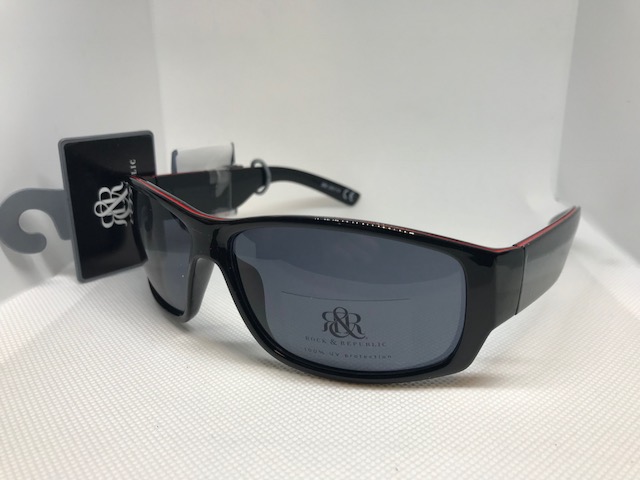 Item: 10223613
UPC: 887661934550
Description: Black frame w/ black arms and lens 
QTY: 135
Brand: Rock N’ Republic 
Retail: $28.00
Price: $2.50
FWS#: 25
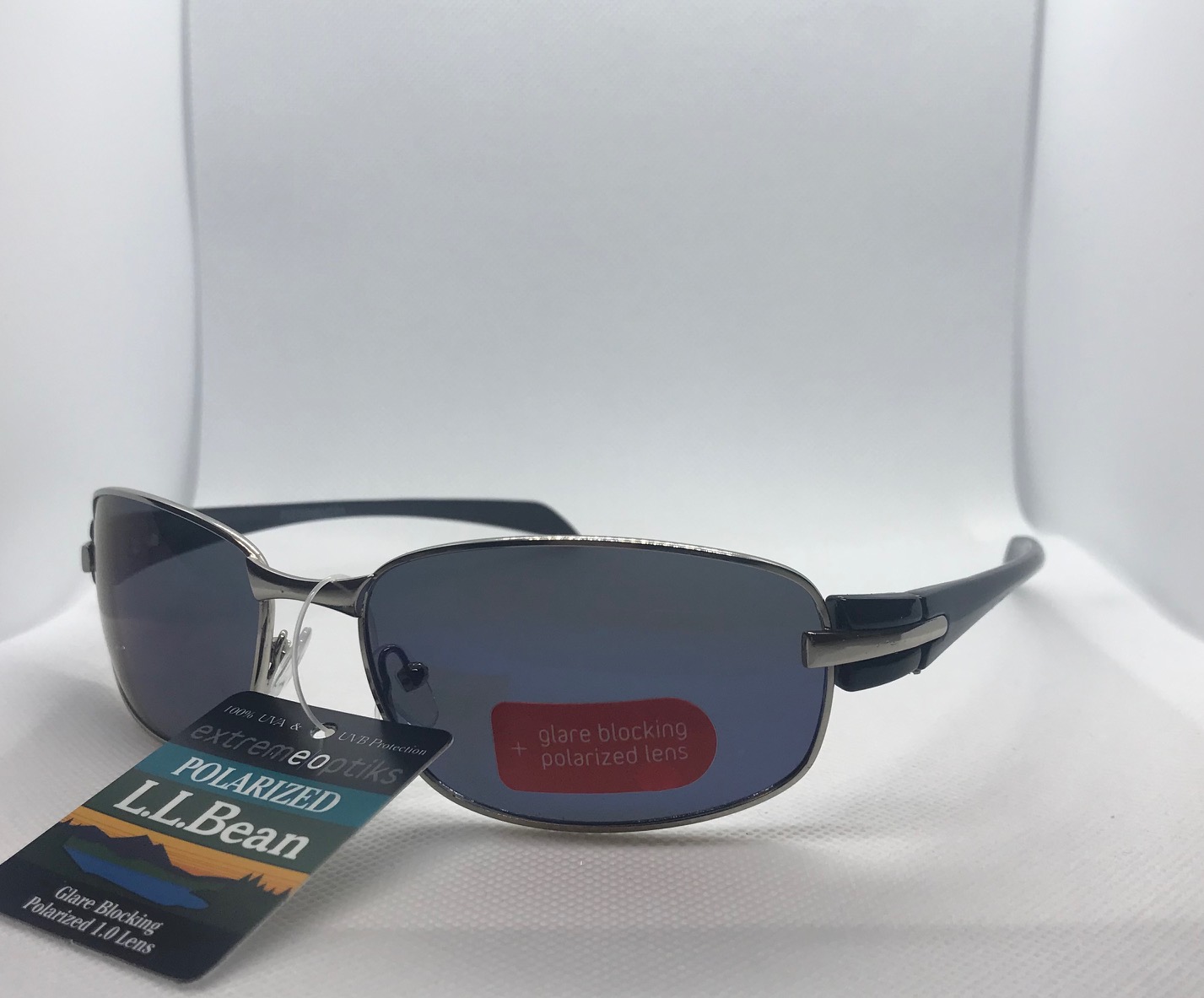 Item #: 10204695
UPC: '741919990524
Description: POLARIZED -  plastic frame
QTY: 219
Brand: L.L. Bean $30.00 sticker
Retail: $30.00 
Cost: $2.00 
FWS#: 26
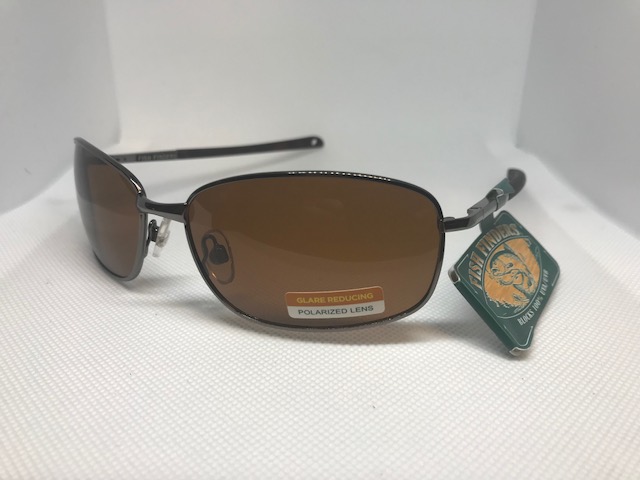 Item: 10200341
UPC: '070135519876
Description: POLARIZED - metal frame, plastic arm
QTY: 429
Brand: $24.99 
Retail: Fish Finders
Cost: $2.00
FWS#: 27
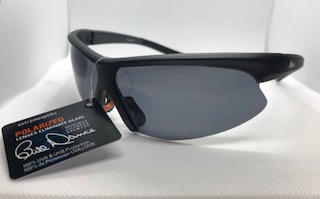 Item #: 10204244
UPC: '741919990494
Description: POLARIZED -   floating frame, grey or black
QTY: 144
Brand: Bill Dance
Retail: $19.99
Cost: $2.00 
FWS#: 28
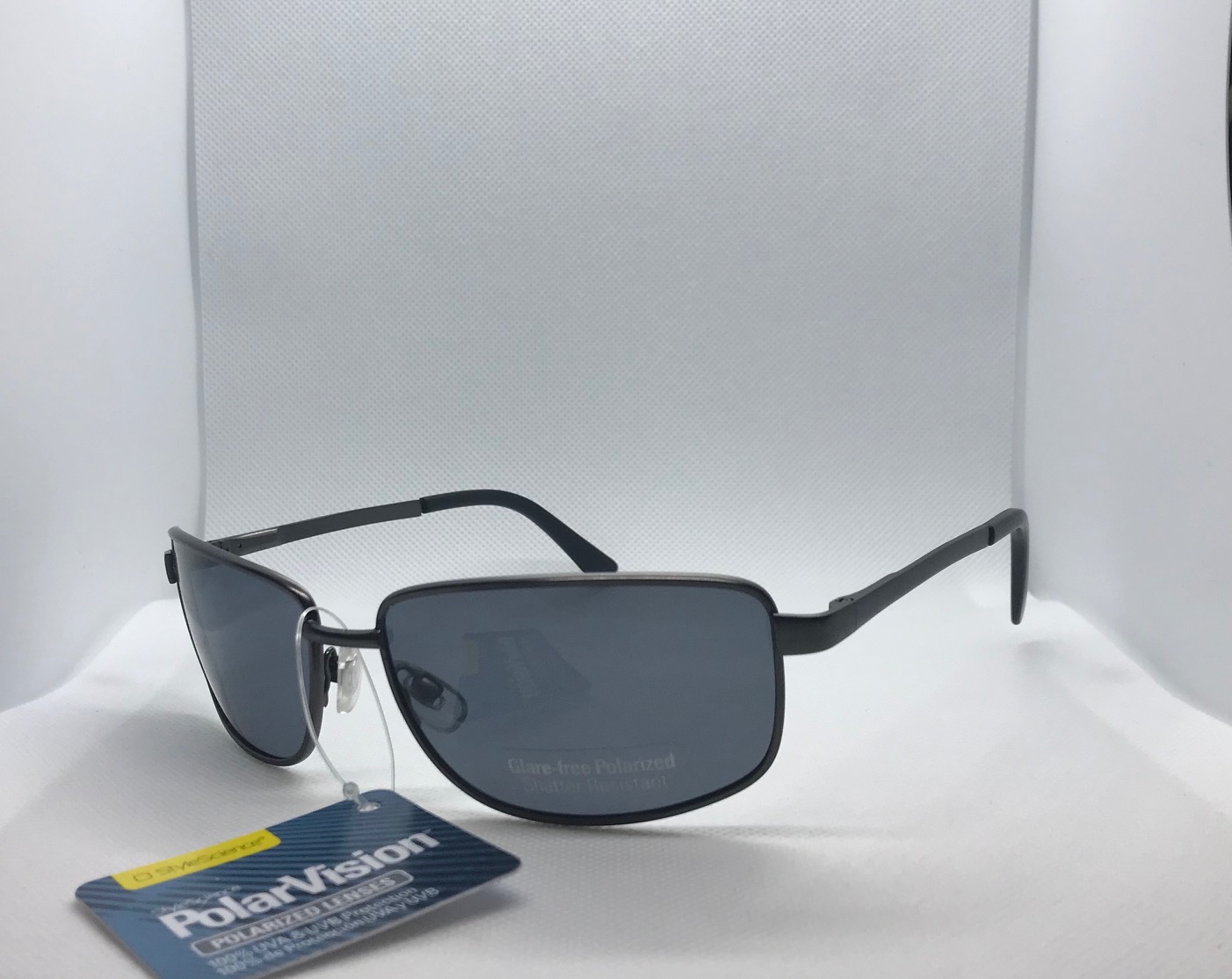 Item#: 10205533
UPC: '883019096468
Description: POLARIZED -  metal frame
QTY: 14
Brand: PolarVision
Retail: $19.99
Cost: $2.00 
FWS#: 29
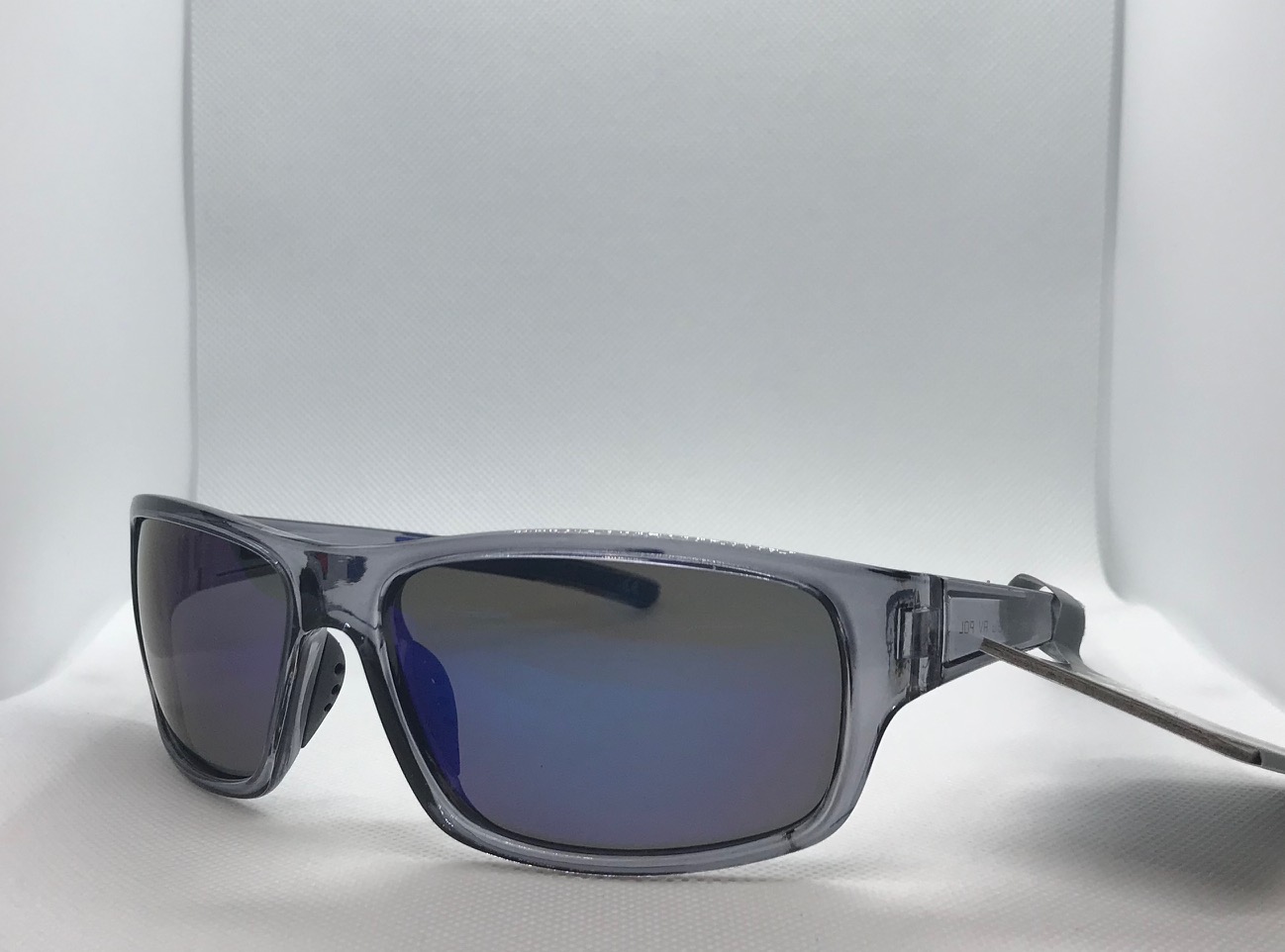 Item #: ASTSN1630-D
UPC: '887661181039
Description: POLARIZED - Plastic frame
QTY: 500
Brand: Foster Grant EO
Retail: $19.99
Price: $2.00 
FWS#: 30
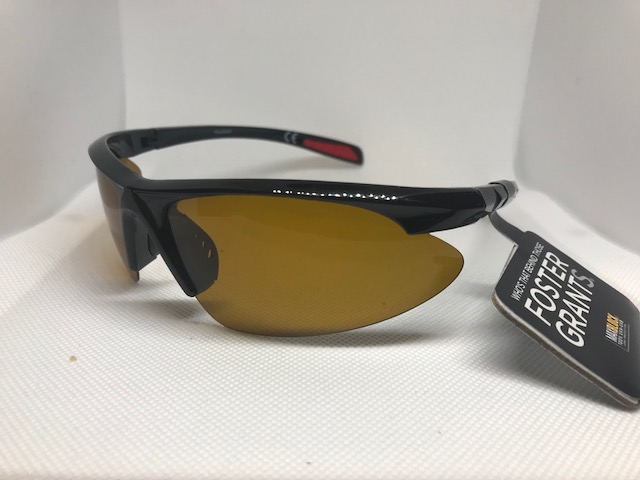 Item: ASTSN1630-B
UPC: '887661181039
Description: POLARIZED - Plastic half frame
QTY: 269
Brand: Foster Grant
Retail:$19.99 
Price:  $2.00 
FWS#: 31
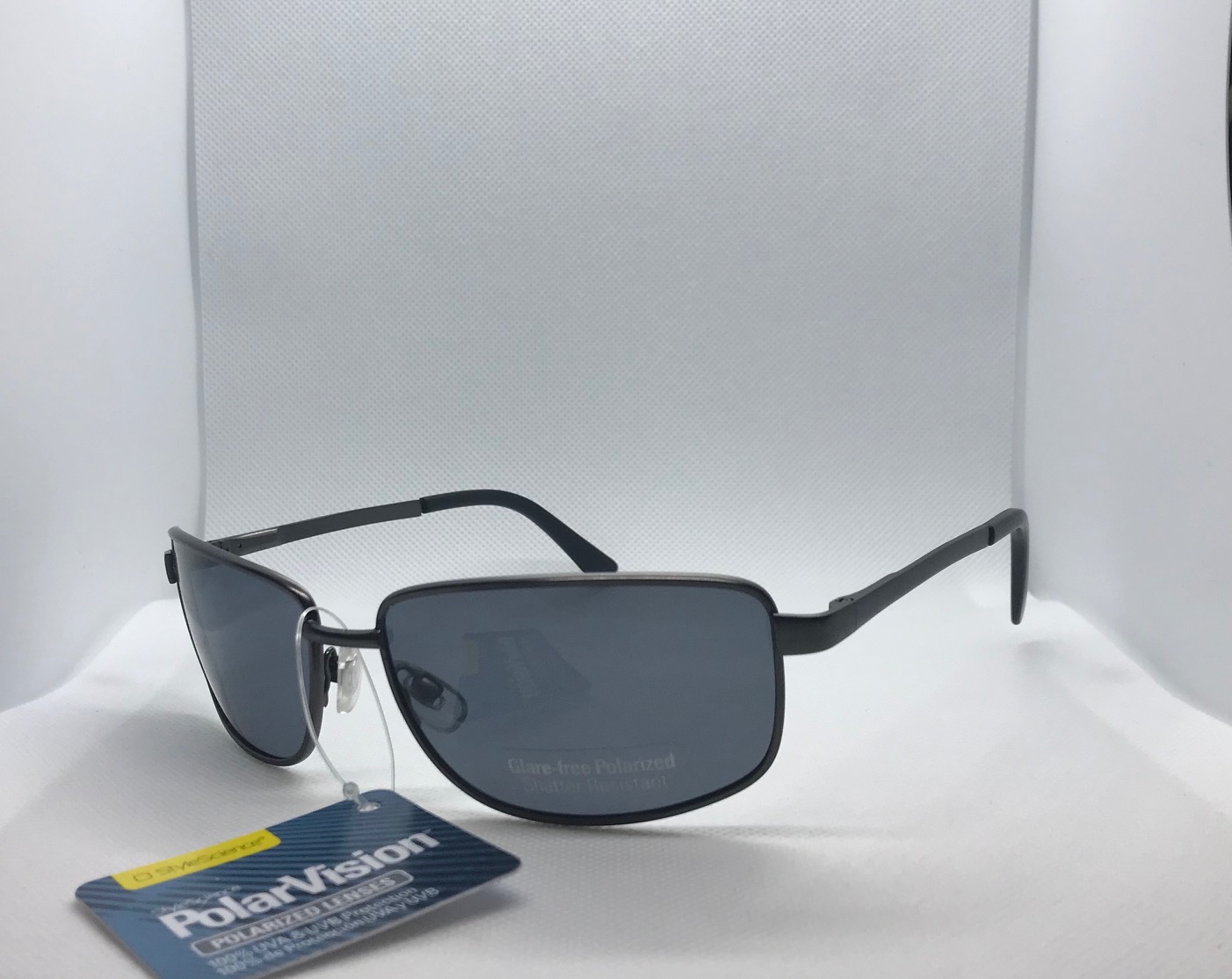 Item #: 10205537
UPC: N/A
Description: Metal frame w/ plastic arms 
QTY: 50  
Brand: Polar Vision 
Retail: $19.99 
Price: $2.00
FWS#: 32
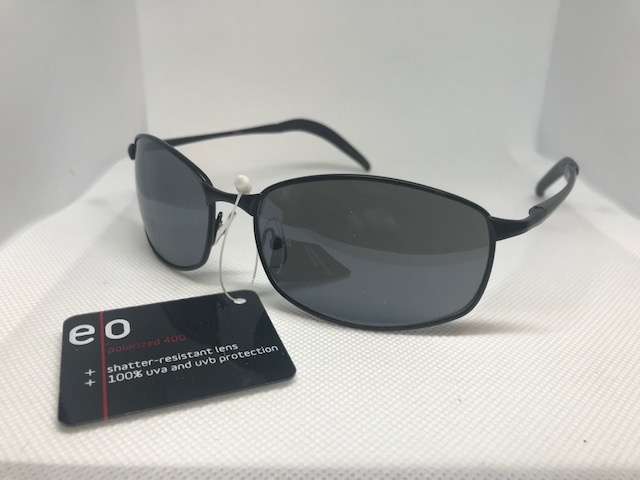 Item #: 10204279
UPC: '741919990500
Description: POLARIZED / glare blocking  -Plastic frame
QTY: 500
Brand: E/O
Retail: $19.99 
Price: $2.00
FWS# 33
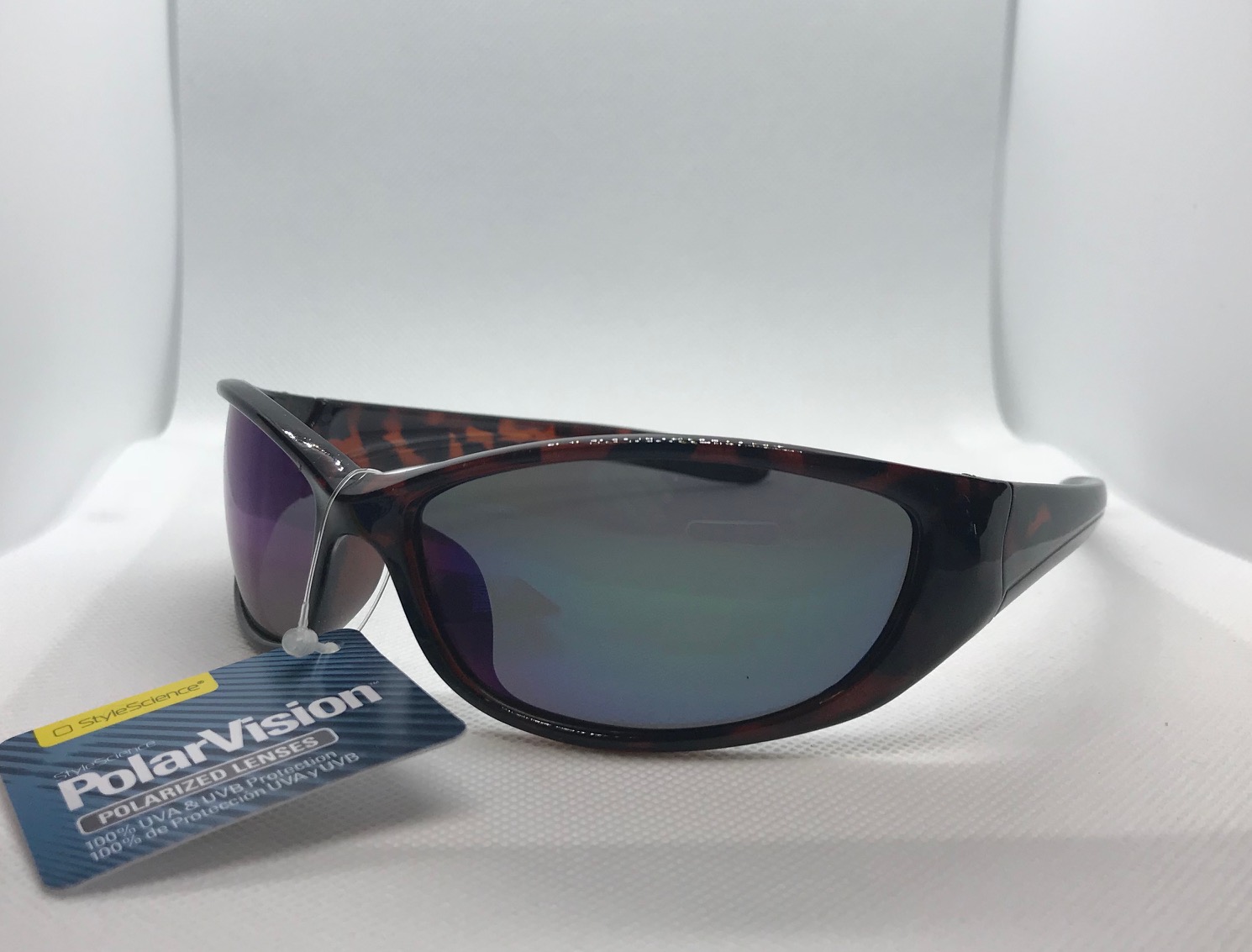 Item #: 10204482
UPC: '741919990517
Description: POLARIZED - plastic frame *mixed colors
QTY: 129
Brand: PolarVision 
Retail:  $19.99 
Price: $2.00 
FWS#: 34
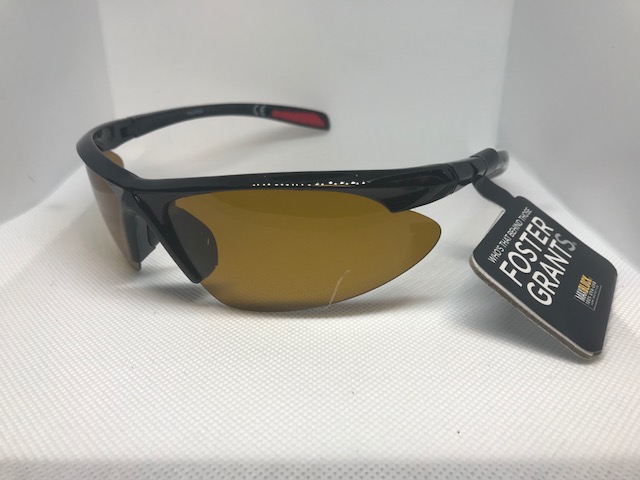 Item #: DS0514 (ASTSN1630)
UPC: '887661181039
Description: Black plastic frame
QTY: 329
Brand: Foster Grant E/O
Retail: N/A
Price: $2.00 
 FWS#: 36
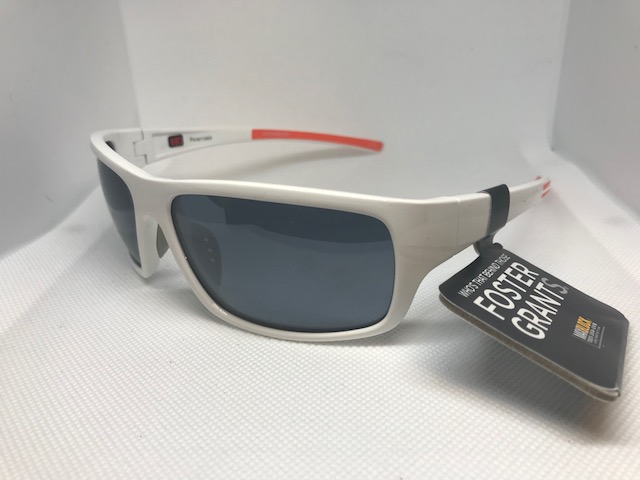 Item #: NS1014WHT  (ASTSN1630)
UPC: '887661180139
Description: POLARIZED white plastic frame
QTY: 269
Brand: Foster Grant E/O
Retail: N/A
Price: $2.00 
FWS# 37
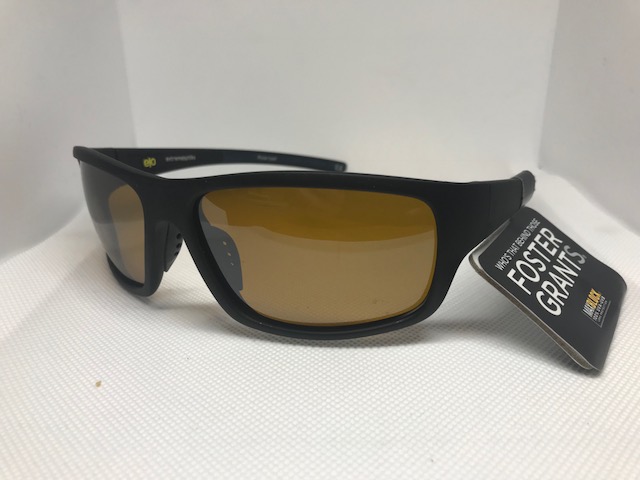 Item #: NS1014BLK (ASTSN1630)
UPC: '887661181039
Description: POLARIZED black plastic frame
QTY: 500
Brand: Foster Grant
Retail: N/A Price: $2.00 
FWS#: 38
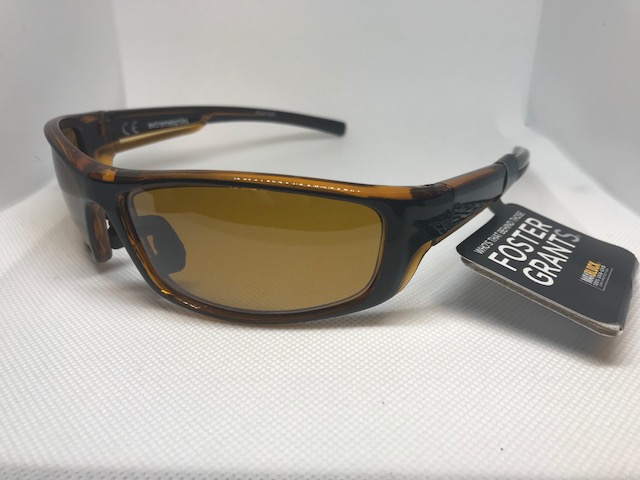 Item #: DG0414 (ASTSN1630)
UPC: '887661181039
Description: POLARIZED plastic amber frame
 QTY: 179
Brand: Foster Grant 
Retail: N/A 
Price: $2.00 
FWS#: 39
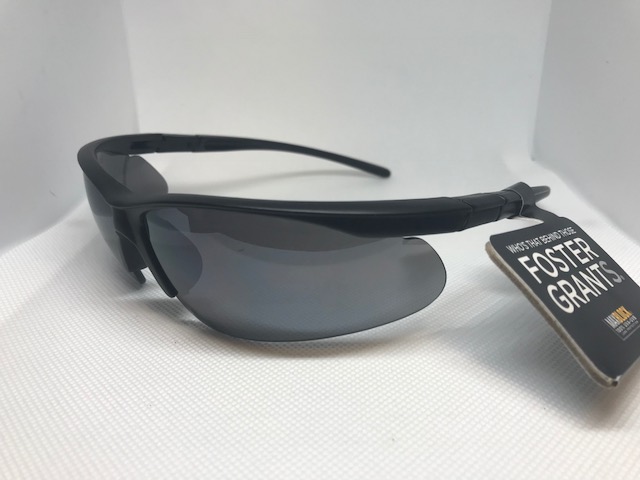 Item #: 32608 / 32484 (ASTSN1630)
UPC: '887661181039
Description: black plastic wrap frame
QTY: 500
Brand: Foster Grant E/O
Retail: N/A
Price: $2.00
FWS#: 40
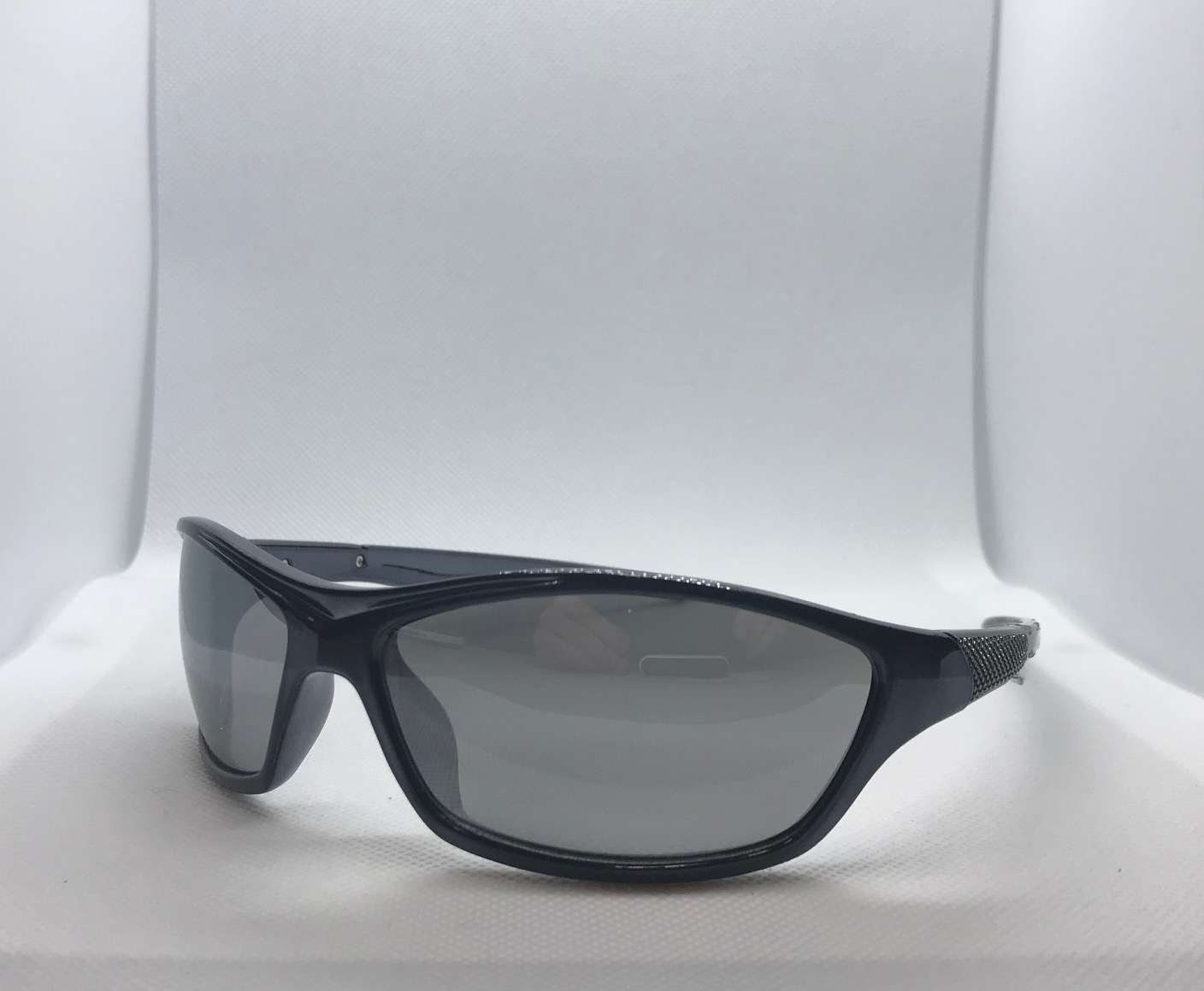 Item #:SR0114 (ASTSN1630)
UPC: N/A
Description: Plastic wrap frame
QTY: 20
Brand: Foster Grant 
Retail: N/A 
Price:  $2.00 
FWS#: 41
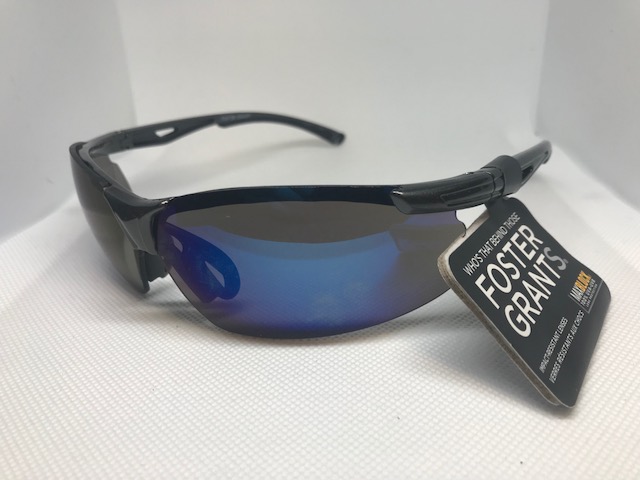 Item #: SR0116 (ASTSN1630)
UPC: '887661181039
Description: plastic wrap frame
QTY: 500
Brand: Foster Grant 
Retail: N/A 
Price:  $2.00
FWS#: 42
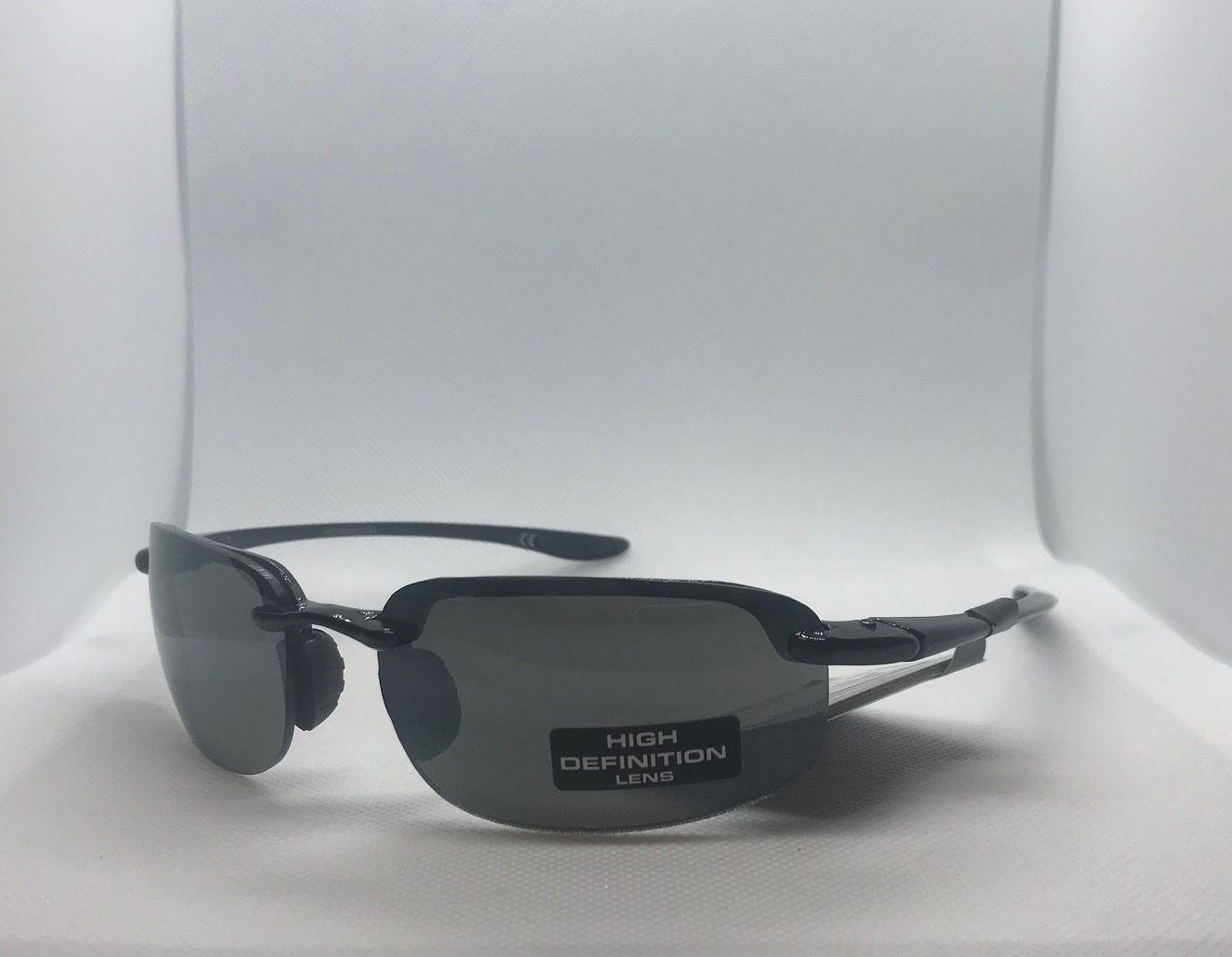 Item #: SR0414 (ASTSN1630)
UPC: N/A
Description: High Definition Lens
 QTY: 175
Brand: Foster Grant
Retail: N/A
Price:  $2.00
FWS#: 43
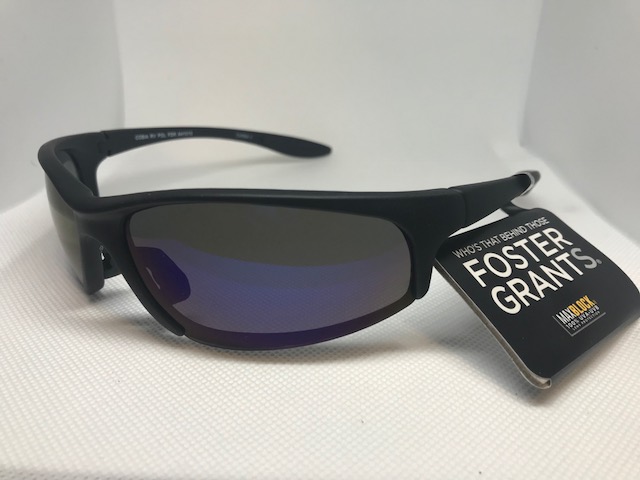 Item #: AH1015 (ASTSN1630)
UPC: N/A
Description: black plastic wrap frame
QTY: 50
Brand: Foster Grant 
Retail: N/A
Price:   $2.00
FWS#: 44
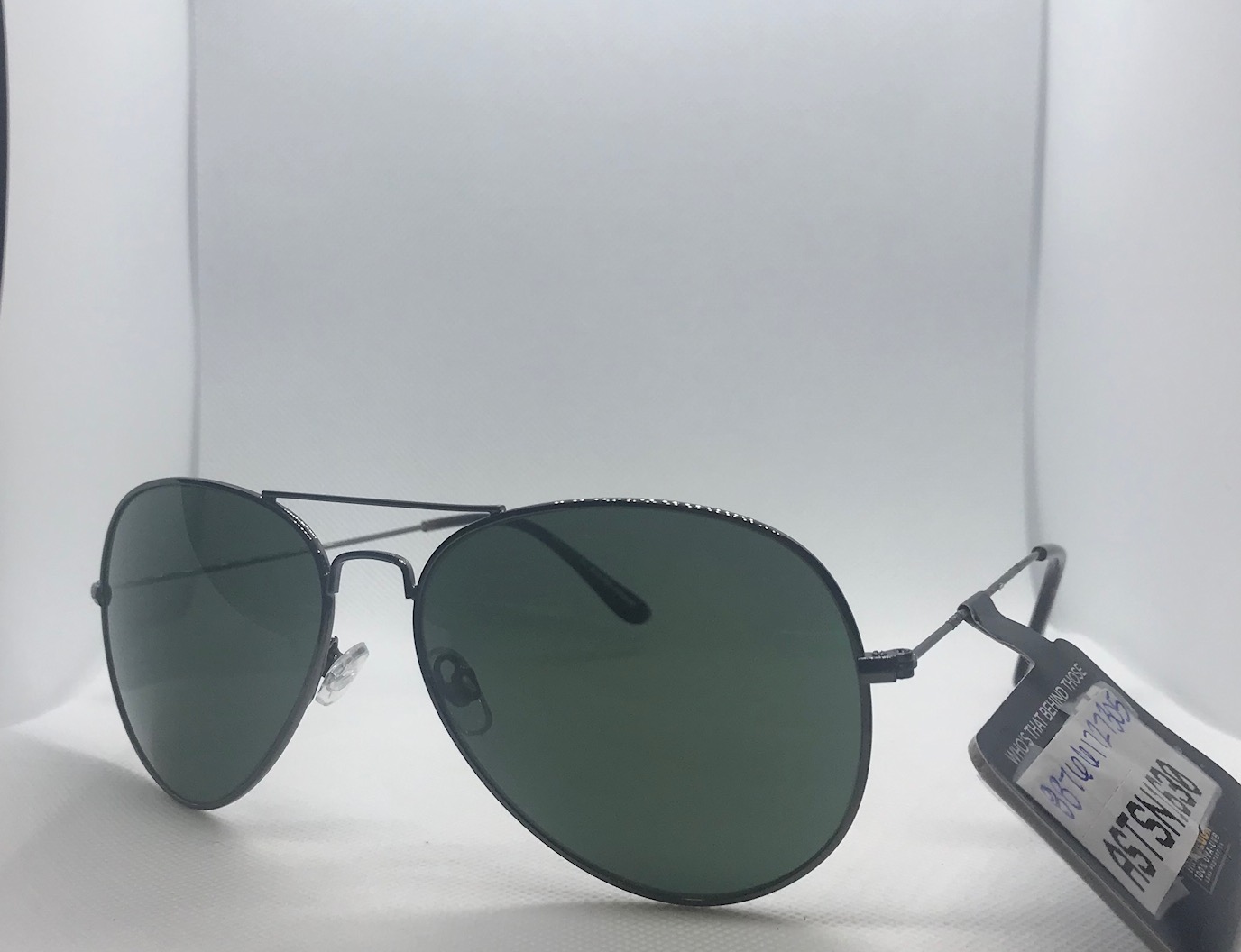 Item #: 887661727305  (ASTSN1630)
UPC: N/A
Description: Black & Tortoise aviator
QTY: 100 
Brand: Foster Grant
Retail: N/A
Price:  $2.00 
FWS#: 45
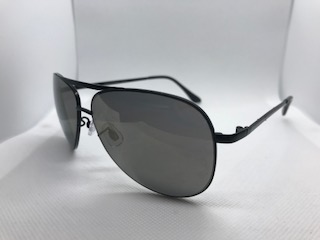 Item: #: EW1012  (ASTSN1630)
UPC: N/A 
Description: Black aviator frames w/ black lens 
QTY: 50 
Brand: Foster Grant 
Retail: N/A Price:  $2.00 
FWS#: 46
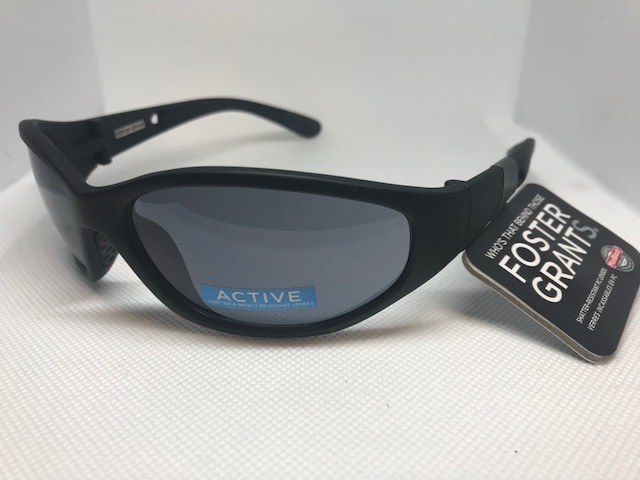 Item #: 10227803
UPC: N/A
Description: Black rubber frame w/ black lens and black arms 
QTY: 200
Brand: Foster Grant 
Retail: N/A
Price: $2.00
FWS# 47
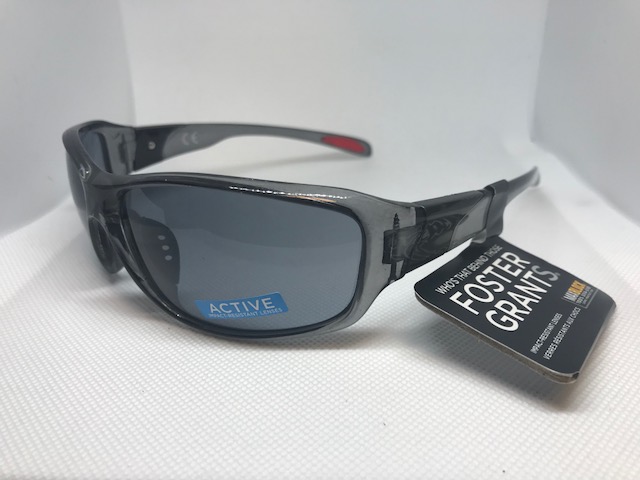 Item #: 10218521
UPC: N/A
Description: Grey Transparent frame and arms w/ grey lens 
QTY: 127
Brand: Foster Grants 
Retail: N/A
Price:  $2.00 
FWS#: 48
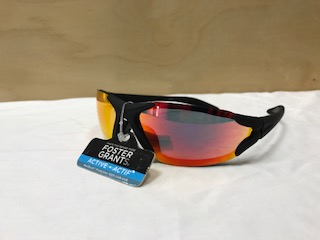 Item #: 10222068
UPC: N/A
Description: Rainbow color lens w/ black arms 
QTY: 16 
Brand: Foster Grant 
Retail: N/A
Price: $2.00
FWS#: 49
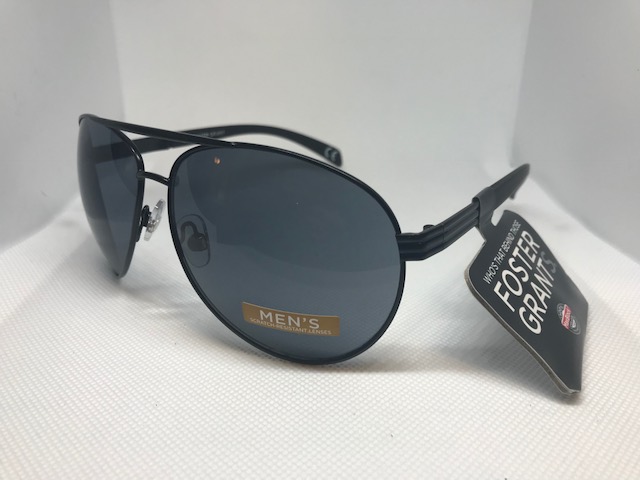 Item #: 10213100
UPC: N/A
Description: Aviator style frame w/ black lens and black arms 
QTY: 125
Brand: Foster Grant 
Retail: N/A
Price:  $2.00
FWS#: 50
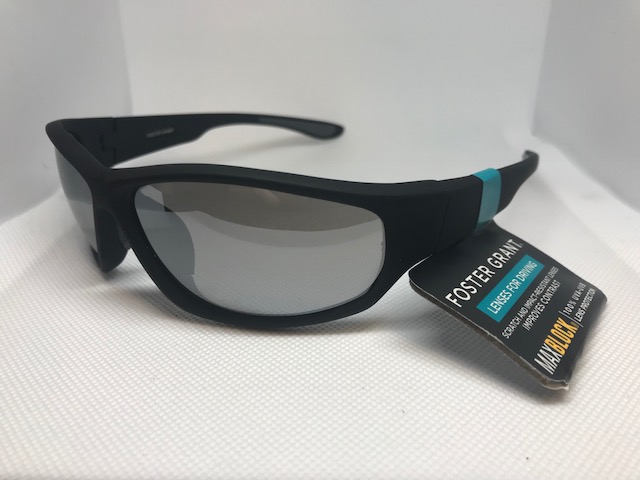 Item #: 10202068
UPC: N/A
Description: Black frame w/ black arms and lens 
QTY: 16
Brand: Foster Grant (Max block) 
Retail: N/A
Price:  $2.00 
FWS#: 51
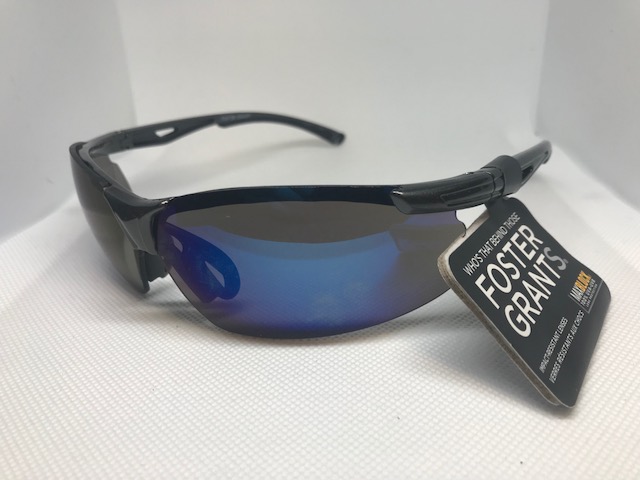 Item #: OH0513 
UPC: 887661181039
Description: Black frame w/ purple lens 
QTY: 150
Brand: Foster Grant 
Retail: N/A
Price: $2.00 
FWS#: 52
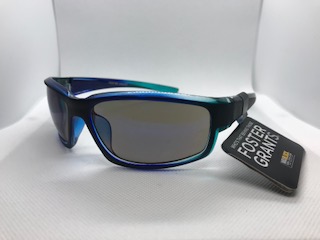 Item #: NS0415BLU
UPC: N/A
Description: Blue plastic frames and arms 
QTY: 40
Brand: Foster Grant
Retail: N/A
Price:  $2.00 
FWS#: 53
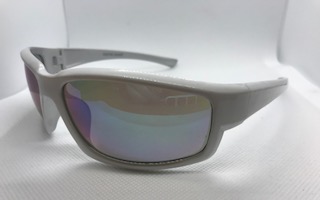 Item #: NS0145WHT
UPC: N/A
Description: White plastic frame w/ white plastic arms and blue lens 
QTY: 30
Brand: Foster Grant
Retail: N/A
Price: $2.00
FWS#: 54
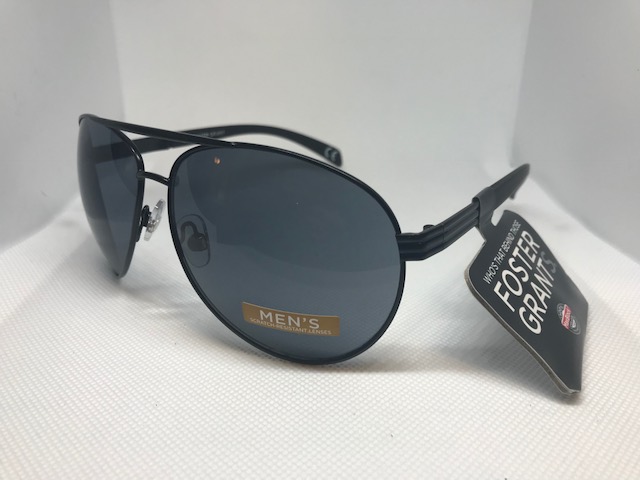 Item #:SR0615
UPC: N/A
Description: Black aviator style frame w/ black lens and black arms 
QTY: 50 
Brand: Foster Grant 
Retail: N/A
Price: $2.00 
FWS#: 55
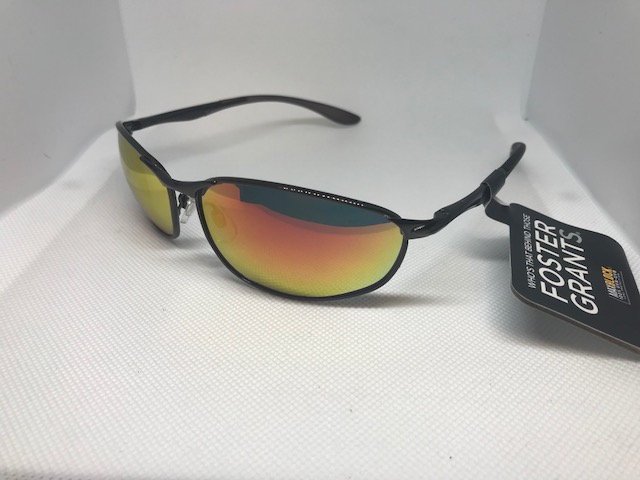 Item: 25848
UPC: N/A
Description: Black frames w/ rainbow colored lens  
QTY: 50 
Brand: Foster Grant 
Retail: N/A
Price: $2.00 
FWS#: 56
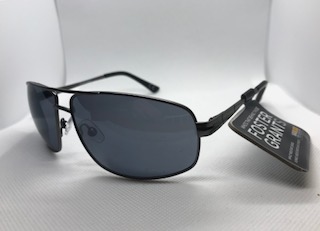 Item #:DG1215
UPC: 887661181039
Description: Aviator style frame w/ black arms and lens 
QTY:  469
Brand: Foster Grant 
Retail: N/A
Price: $2.00 
FWS#: 57
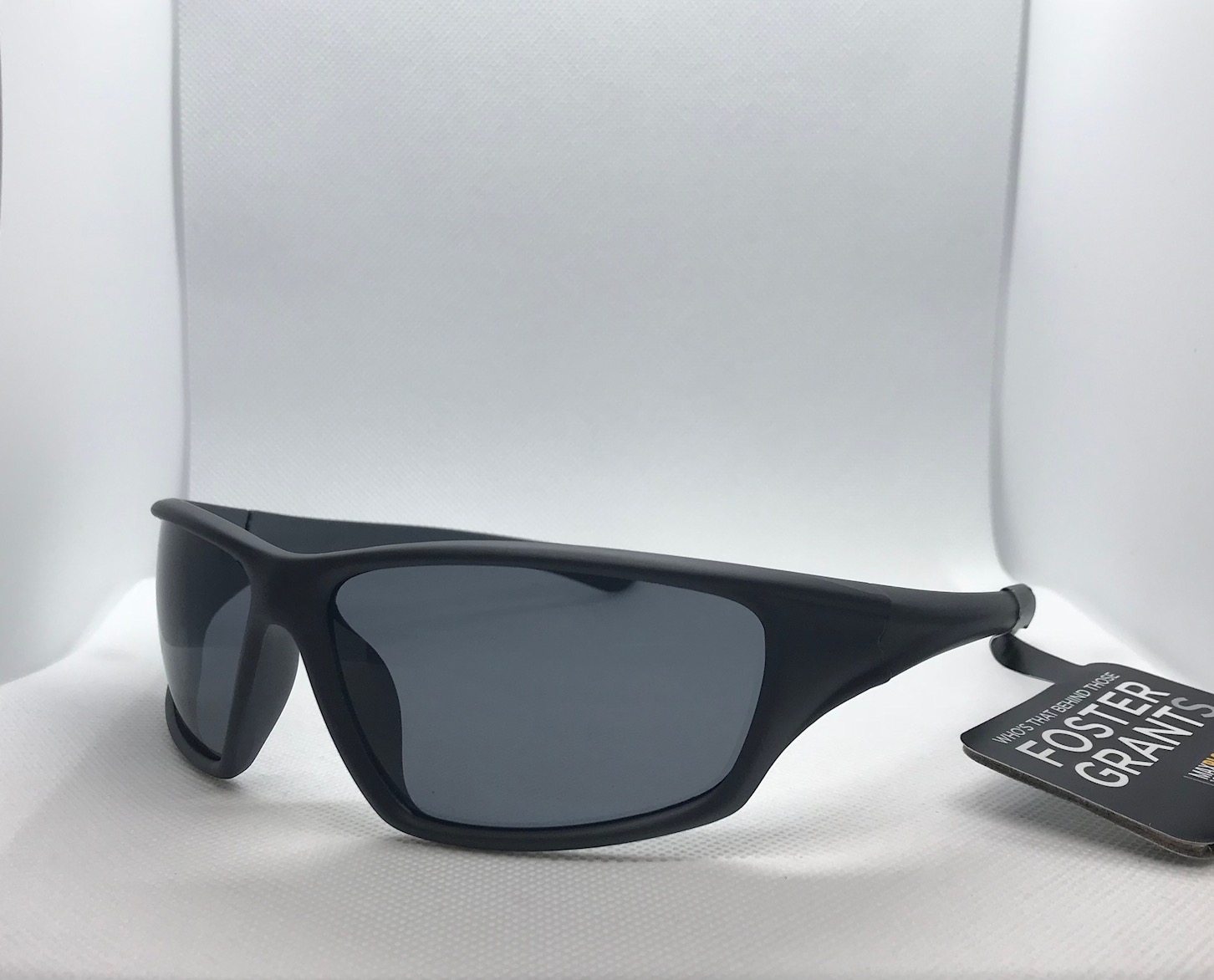 Item #: DG0116
UPC: N/A
Description: Black frame w/ black lens and arms 
Brand:  Foster Grant 
QTY: 300 
Retail: N/A
Price: $2.00 
FWS#: 58
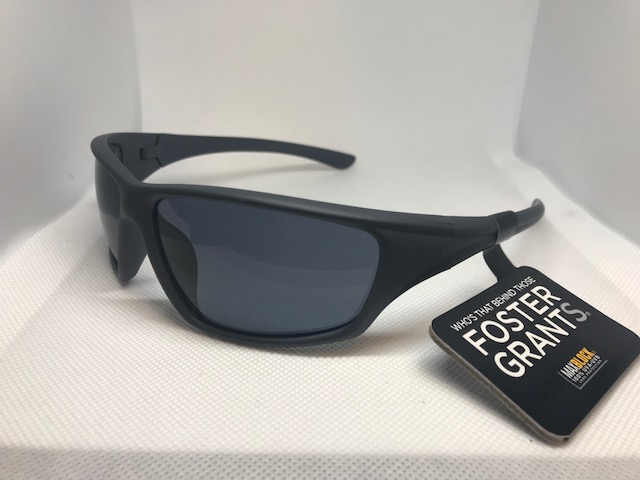 Item #: 18140
UPC: N/A
Description: Grey plastic frame w/ black lens and grey arms  
Brand: Foster Grant
QTY: 75
Retail: N/A
Price:  $2.00 
FWS#: 59
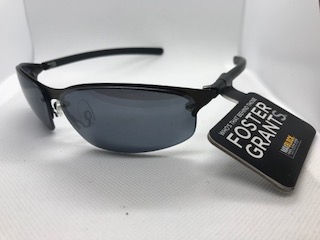 Item #: SO3306
UPC: N/A
Description: Black thin frame w/ black lens and black arms
Brand: Foster Grant 
QTY: 50
Retail: N/A
Price: $2.00 
 FWS#: 60
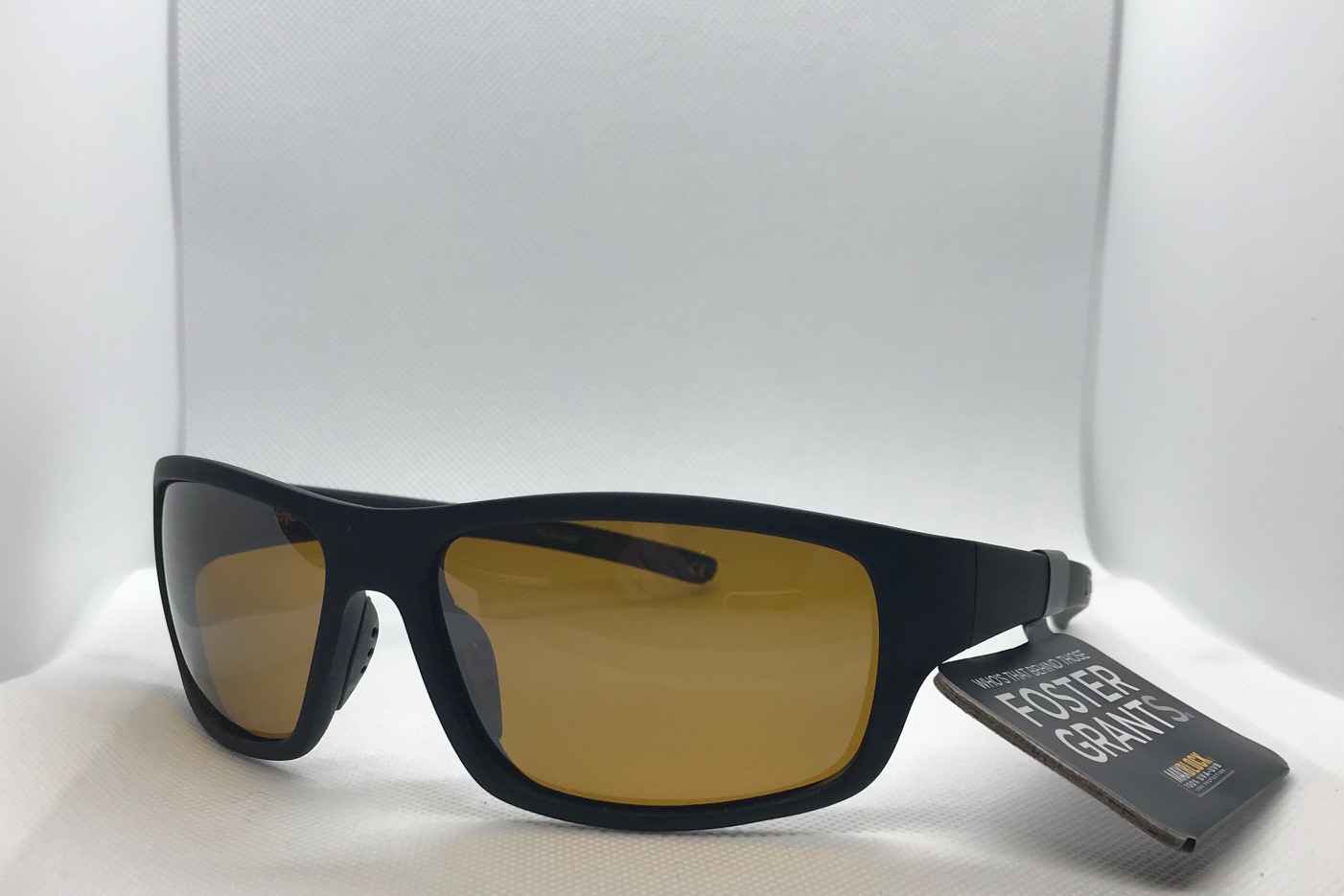 Item #:DG0513
UPC: N/A
Description: Black rubber plastic frame w/ orange lens and black arms
Brand: Foster Grant 
QTY: 30 
Retail: N/A
Price: $2.00 
FWS#: 61
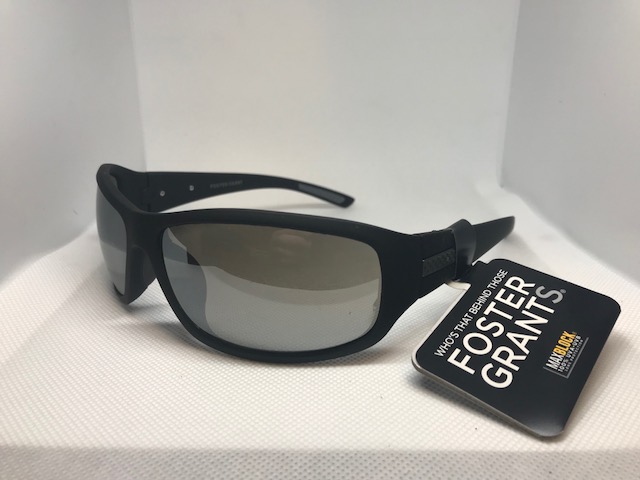 Item #: EG0315
UPC: N/A
Description: Black rubber frame w/ silver lens and black arms 
Brand: Foster Grant 
QTY: 30 
Retail: N/A
Price: $2.00 
FWS#: 62
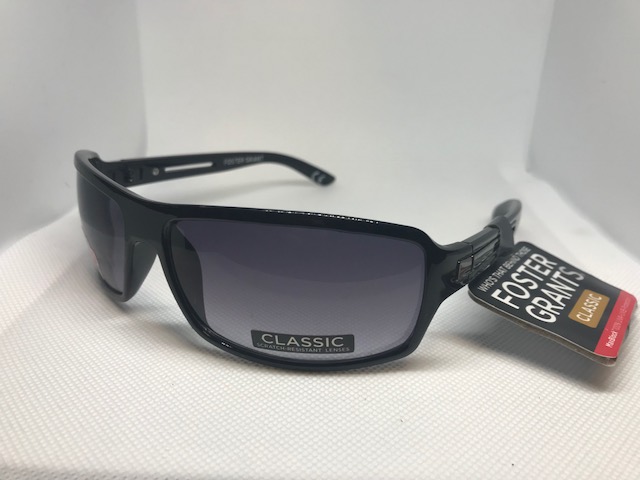 Item #: NS1014
UPC: N/A
Description: Black plastic frame w/ black arms and purple lens 
Brand: Foster Grant 
QTY: 153
Retail: $19.99 
Price: $2.00
FWS#: 63
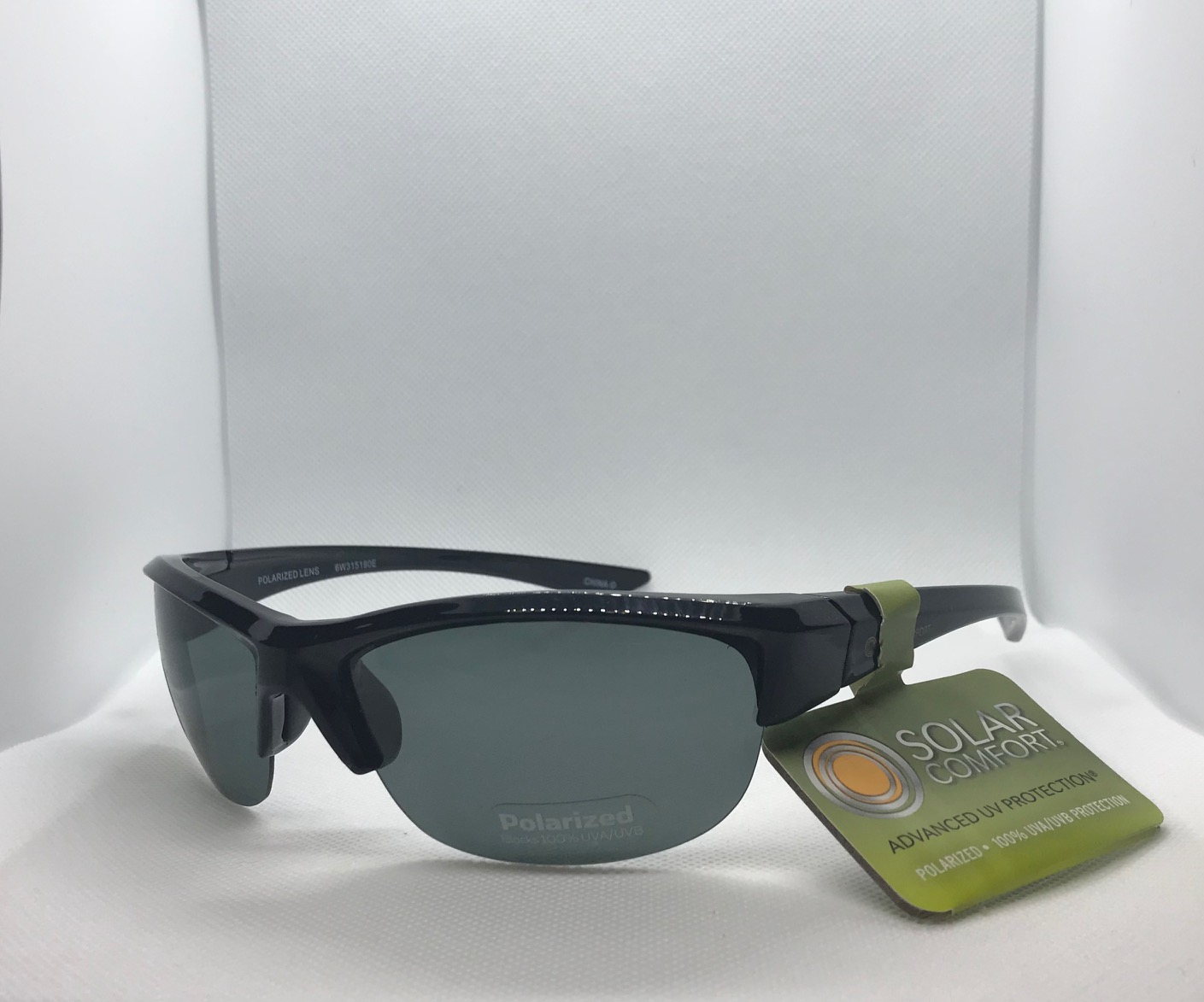 Item #: 6W315190E
UPC: 887661900401
Description: POLARIZED -  Black plastic frame w/ black lens and black arms 
Brand: Solar Comfort 
QTY: 153
Retail: $19.99 
Price: $2.00 
FWS#: 64
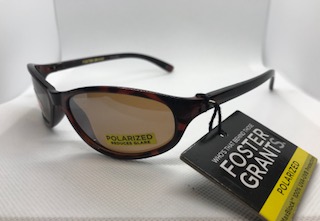 Item #: EG1014
UPC: 887661902160
Description: POLARIZED Tortoise shell frame and arms w/ brown lens  
Brand: Foster Grant 
QTY: 256
Retail: $24.99 
Price: $2.00 
FWS#: 65
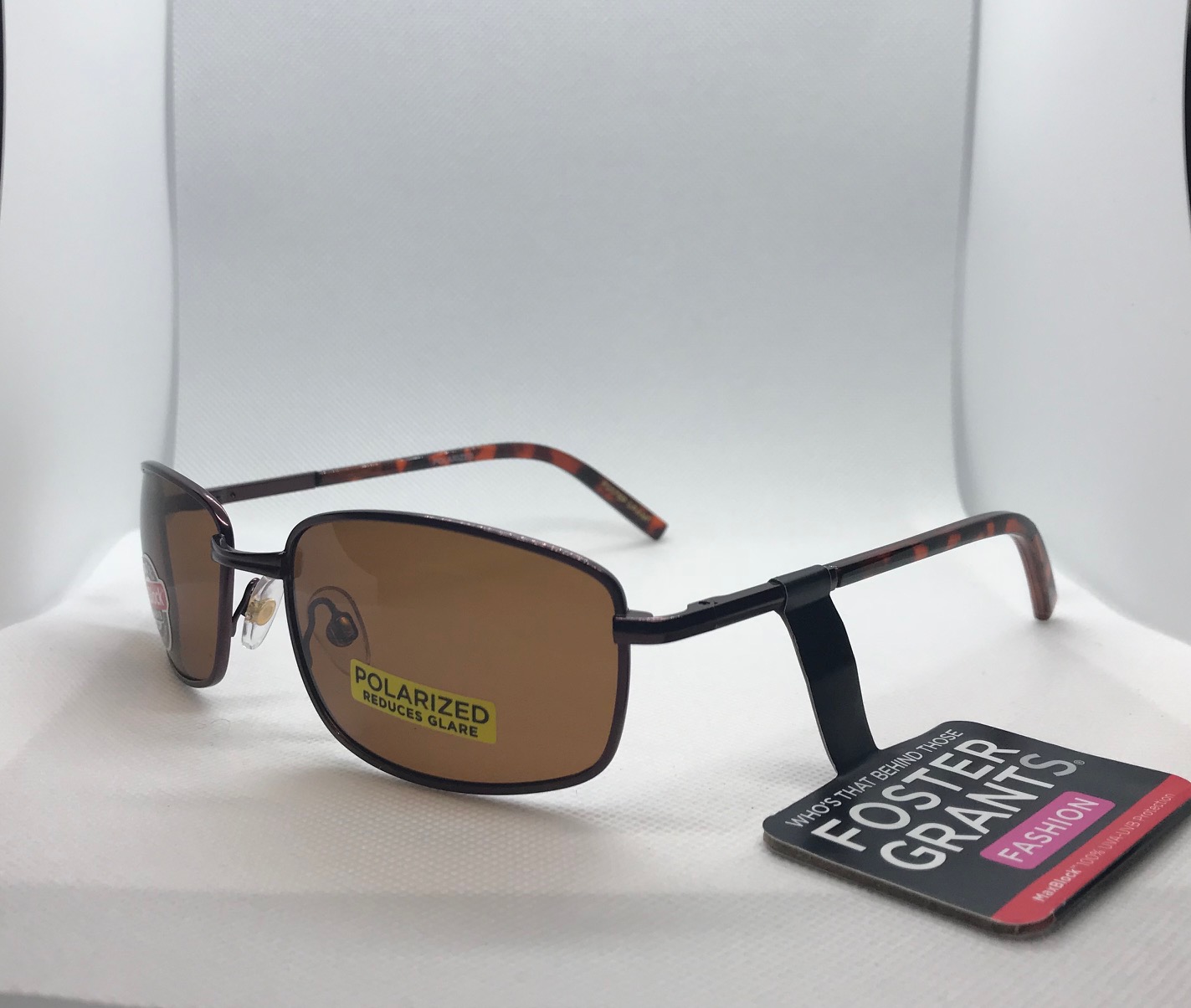 Item #: KM1014
UPC: ’887661902153
Description: POLARIZED Bronze frame w/ black arms and brown lens
Brand:  Foster Grant 
QTY: 347
Retail: $24.99
Price: $2.00
FWS#: 66
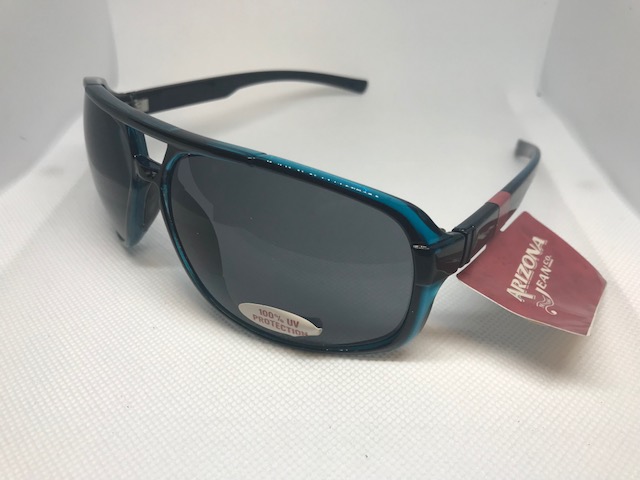 Item #: 10207657
UPC: N/A
Description: Plastic black frame w/ green stripe design on black plastic arms 
Brand: Arizona 
QTY: 57
Retail: N/A
Price: $2.00 
FSW#: 67
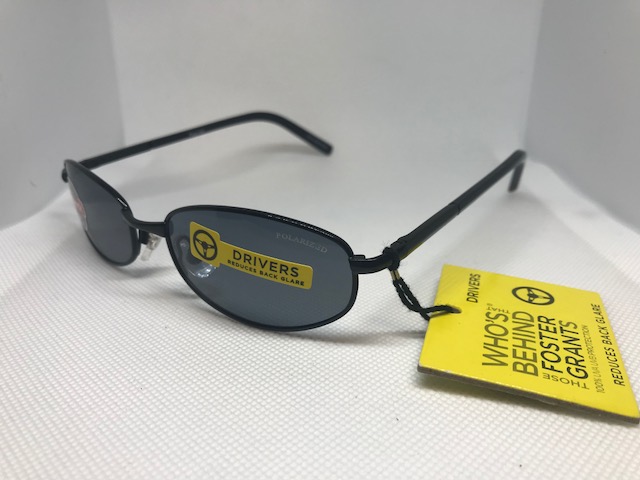 Item #: EGQ111
UPC: N/A
Description: POLARIZED Black frame w/ lens w/ black arms 
Brand: Foster Grant 
QTY: 15
Retail: $14.99
Price:  $1.50
FSW#: 68
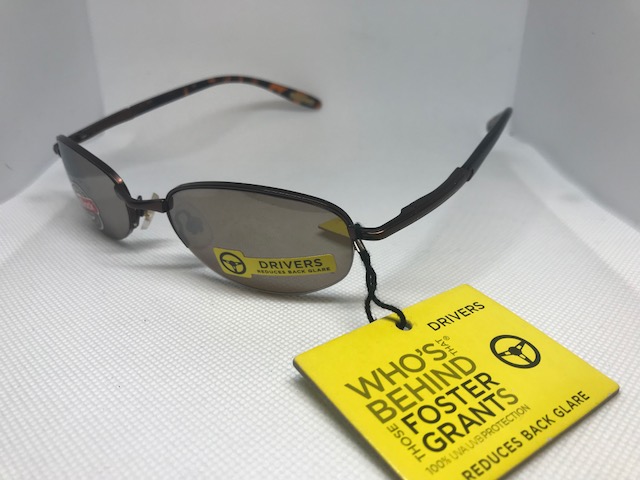 Item #: EG0512
UPC: N/A
Description: POLARIZED  Bronze half frame 
Brand: Foster Grant (Driver’s POLARIZED) 
QTY: 75
Retail: $14.99
Price: $1.50
FSW#: 69
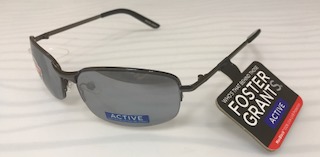 Item #: NS1213
UPC: 070135388113
Description: Black metal frame w/ black lens and black arms 
Brand: Foster Grant 
QTY: 374
Retail: $14.99 
Price: $1.50
FSW#: 70
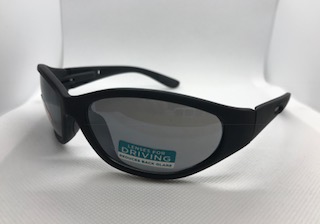 Item #: EQ0414 
UPC: N/A
Description: Black rubber frame w/ black lens and black arms  
Brand: Foster Grant 
QTY: 191
Retail: $14.99 
Price: $1.50
FSW#: 71
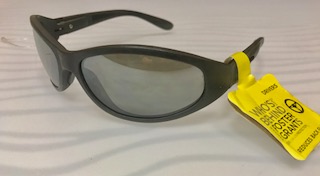 Item #: HO0110
UPC: N/A
Description: Black frame w/ black arms and black lens
Brand: Foster Grant 
QTY: 73
Retail: $14.99 
Price: $1.50
FSW#: 72
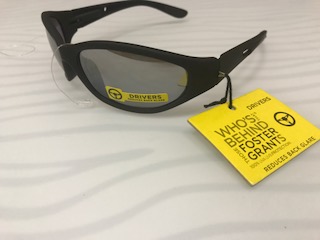 Item #: EGQ412
UPC: N/A
Description: POLARIZED Black rubber frame and black lens
Brand: Foster Grant 
QTY: 73
Retail: $14.99 Price: $1.50
FSW#: 73
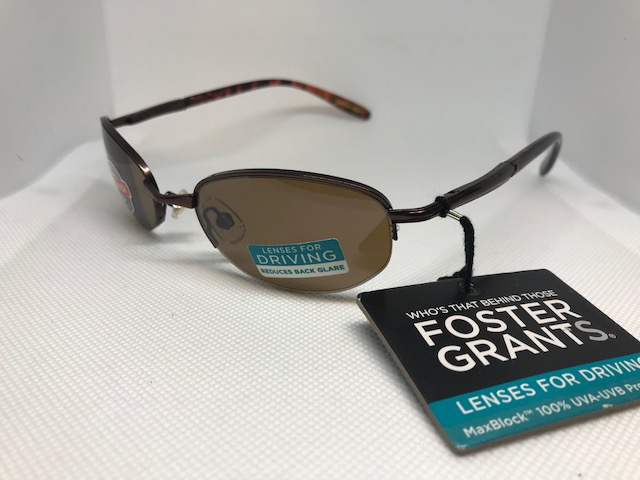 Item #: EG0115 
UPC: ‘070135202198
Description: Bronze metal frame w/ brown lens and brown arms 
Brand: Foster Grant 
QTY: 215
Retail: $14.99 
Price: $1.50
FSW#: 74
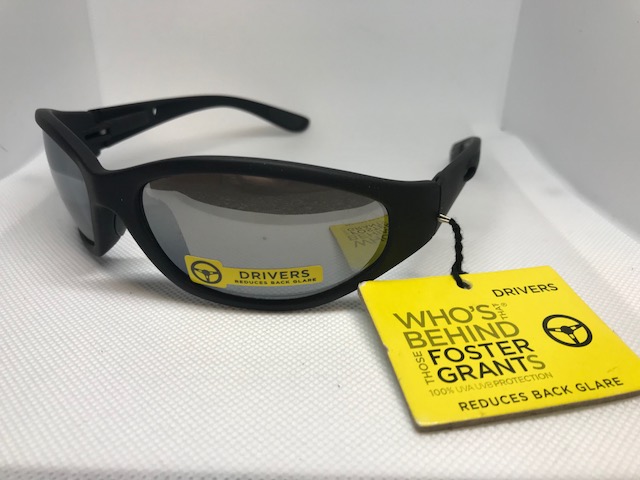 Item #: EG0414
UPC: 070135363950
Description: POLARIZED Black frames w/ black arms 
Brand: Foster Grant 
QTY: 293
Retail: $19.99 
Price: $1.50
FSW#: 75
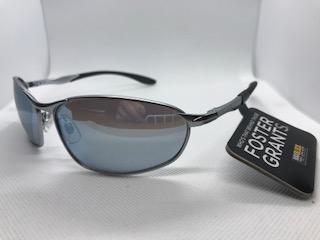 Item #: SO0478 / 28461
UPC: N/A
Description: Silver metal frame w/ silver lens and arms 
Brand: Foster Grant 
QTY: 50
Retail: N/A
Price: $1.50
FSW#: 76
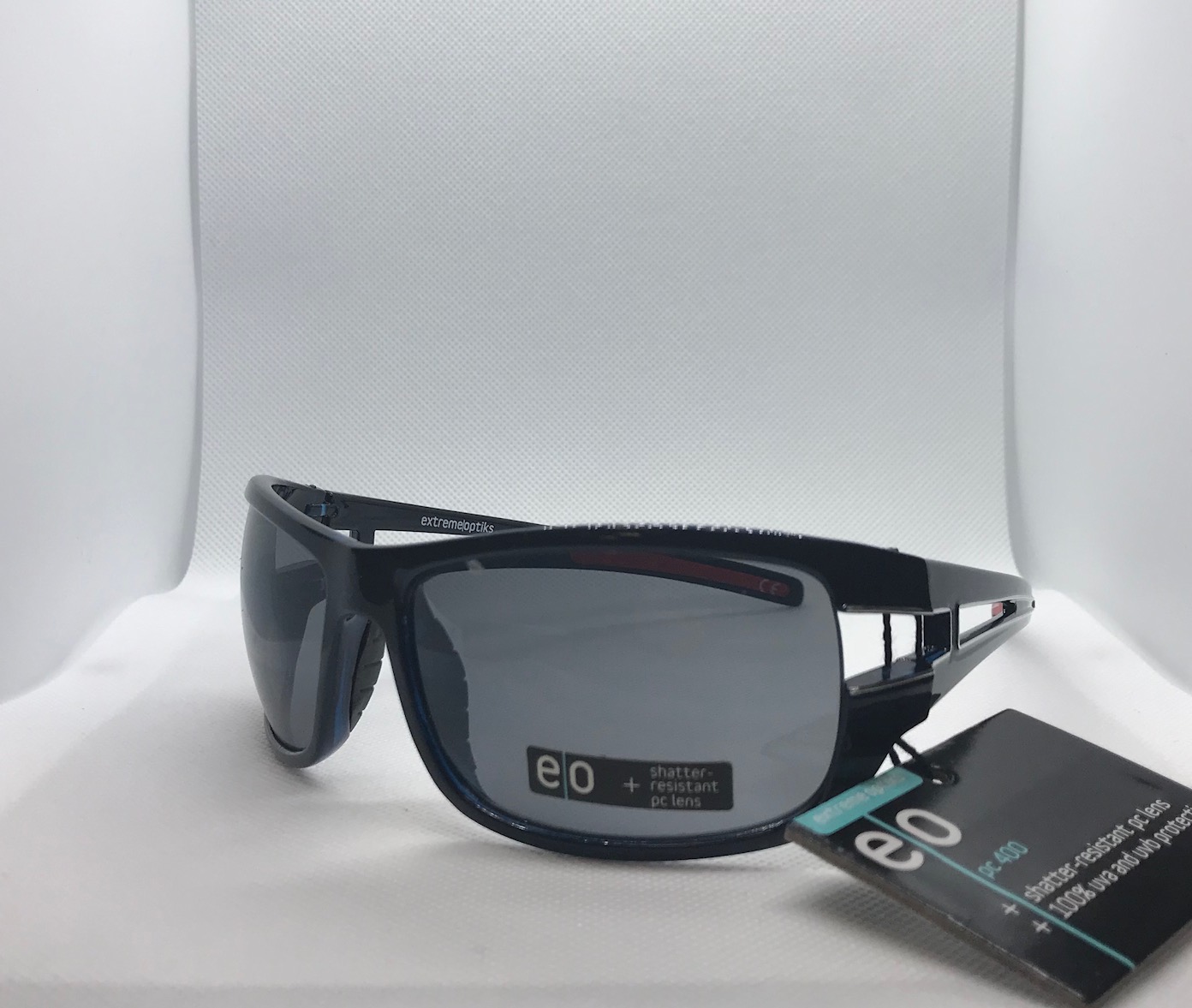 Item #: 10208297
UPC: '031568530234 or 887661181039
Description: Navy plastic frame
QTY: 79
Brand: E/O $16.99 price sticker 031568530234 Foster Grant 887661181039
Retail: $16.99 
Price: $1.50
FSW# 77
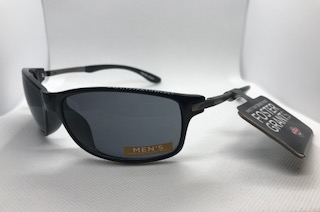 Item #: 10225788
UPC: '887661021632
Description: black frame QTY: 500
Brand: Foster Grant 
Retail: $12.99 
Price: $1.50
FSW#: 78
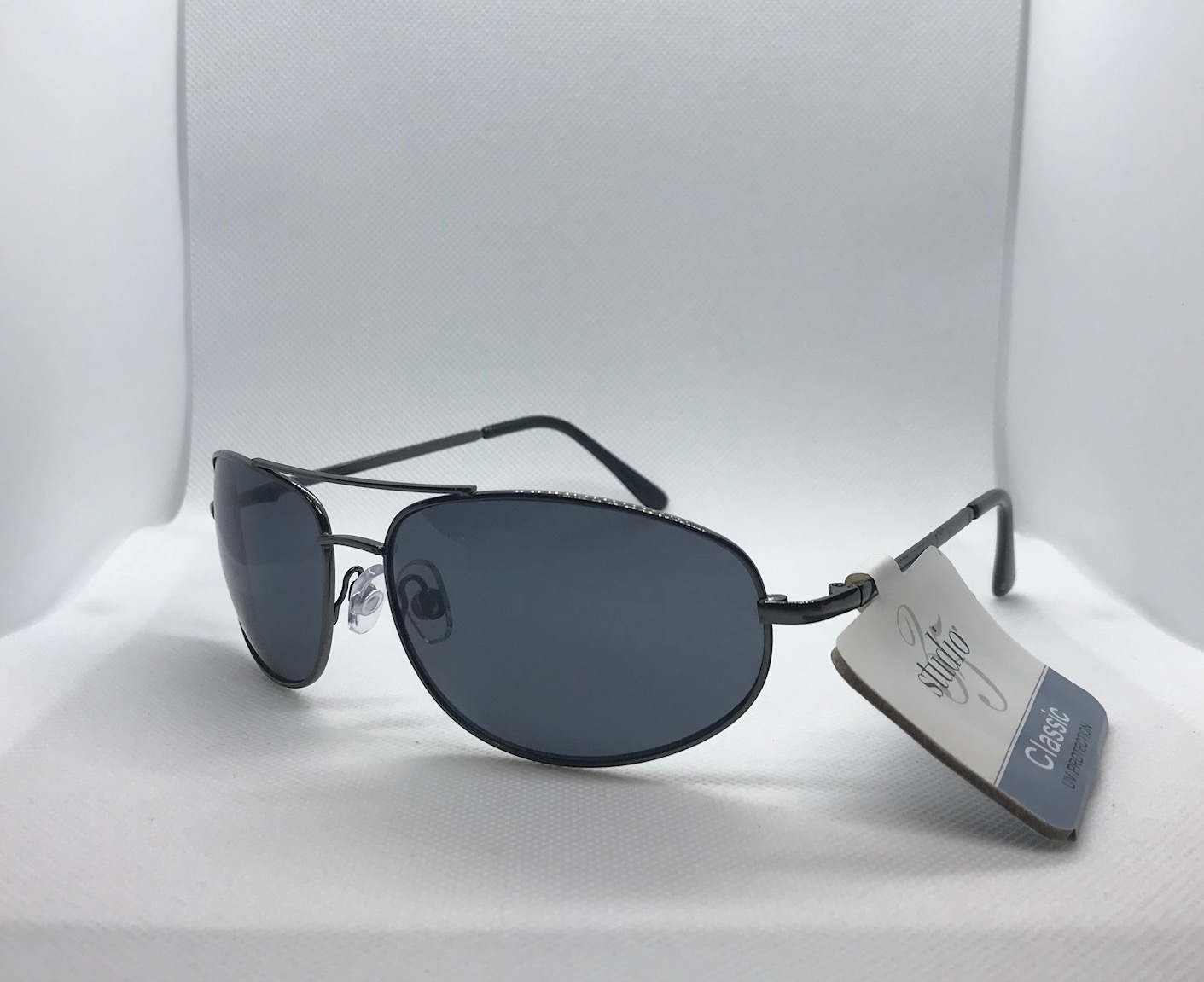 Item #: TD412
UPC: N/A
Description: Aviator style frame w/ black lens and black arms 
Brand: Studio 35
QTY: 330
Retail: $9.99 
Price: $1.50
FSW#: 79
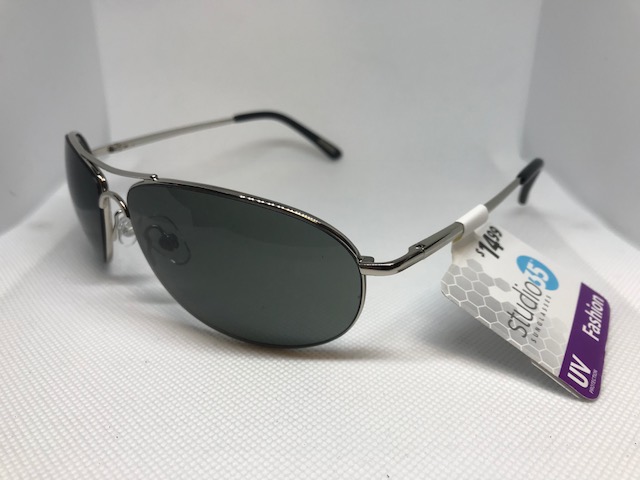 Item #: 4196029
UPC: '049022450035
Description: POLARIZED silver rim aviator
QTY: 500
Brand: Studio 35 (Fashion)
Retail: $14.99 
Price: $1.50
FSW#: 80
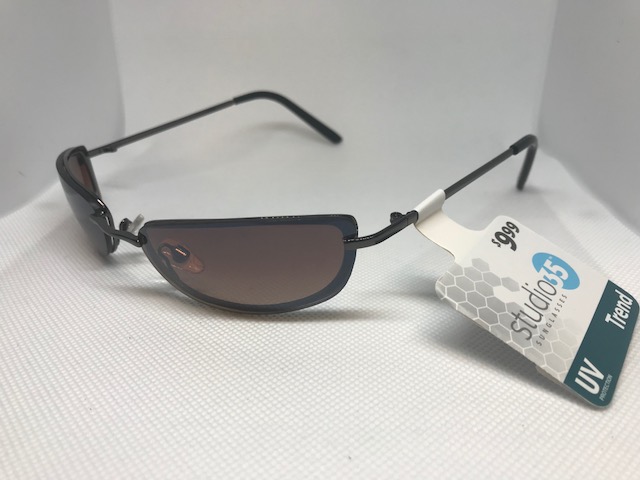 Item #:4034019
UPC: '049022450486
Description: Rimless 
QTY: 500
Brand: Studio 35
Retail: $9.99 
Price:  $1.00 
FSW#: 81
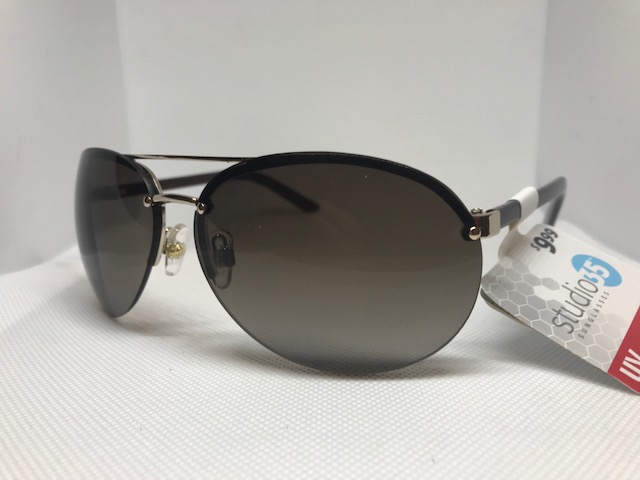 Item: 4843020
UPC: 04902246415
Description: Gold aviator w/ black rims 
QTY: 500
Brand: Studio 35 Classic 
Retail: $9.99 
Price: $1.00 
FSW#: 82
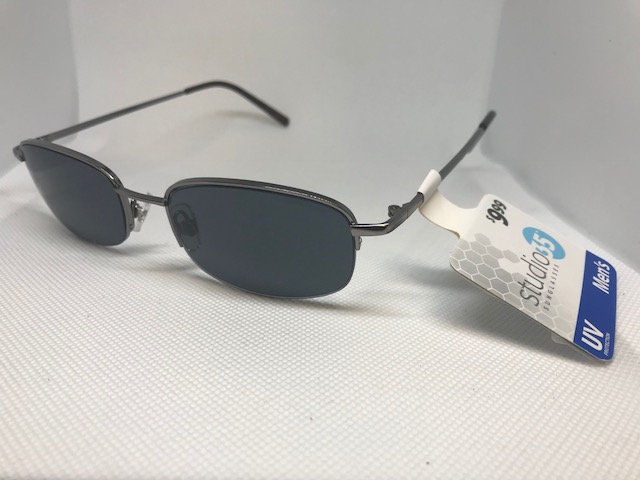 Item #: 2354029
UPC: '049022450219
Description: Black metal rim, black lens 
QTY: 500
Brand: Studio 35 Retail: $9.99
Price: $1.00 
 FSW#: 83
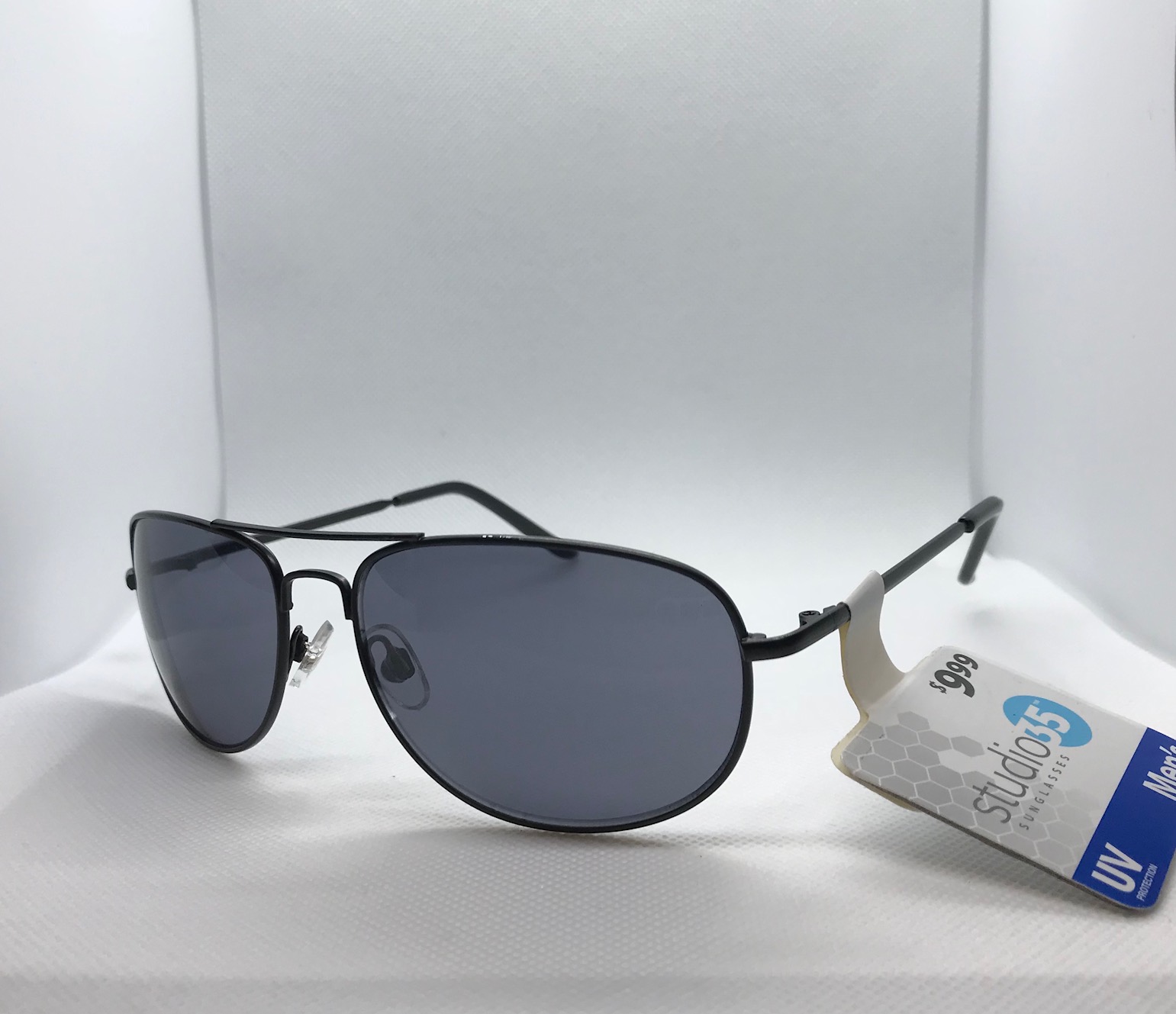 Item #:4716019
UPC: '049022450257
Description: Black aviator frame w/ black lens and black arms  
 QTY: 500
Brand: Studio 35 
Retail: $9.99 
Price: $1.00 
FSW#: 84
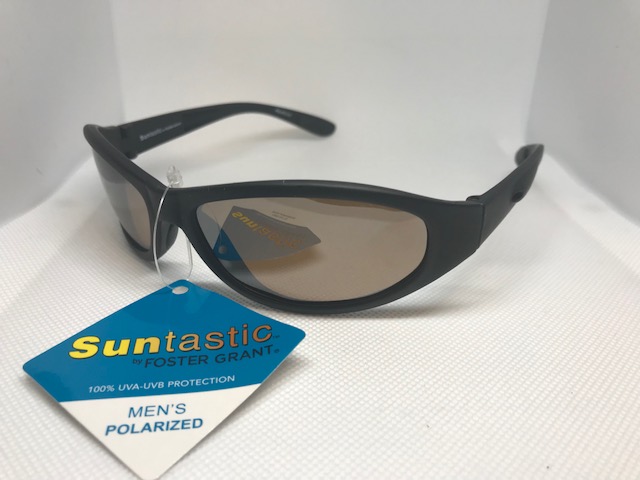 Item #: 10209401
UPC: '733732542462
Description: POLARIZED - plastic frame
QTY: 500
Brand: Suntastic 
Retail: $8.00 
Price:  $1.00 
FSW#: 85
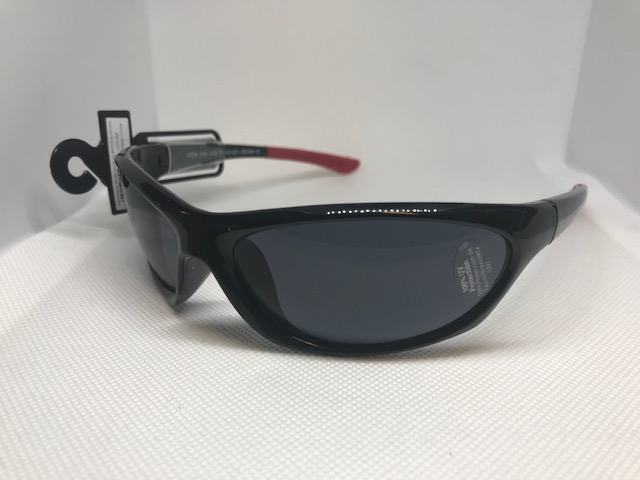 Item #: 10201068 
UPC: N/A
Description: Black plastic frame and red rubber arms 
QTY: 500
Brand: N/A
Retail: N/A
Price: $1.00 
FSW#: 86
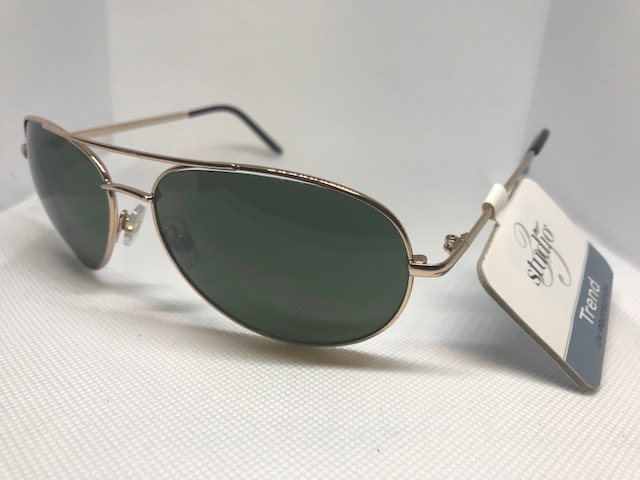 Item #: DG1113
UPC: N/A
Description: Green lens w/ gold aviator style  frame and gold arms 
Brand: Studio 35
QTY: 164
Retail: $9.99
Price: $1.00 
FSW#: 87
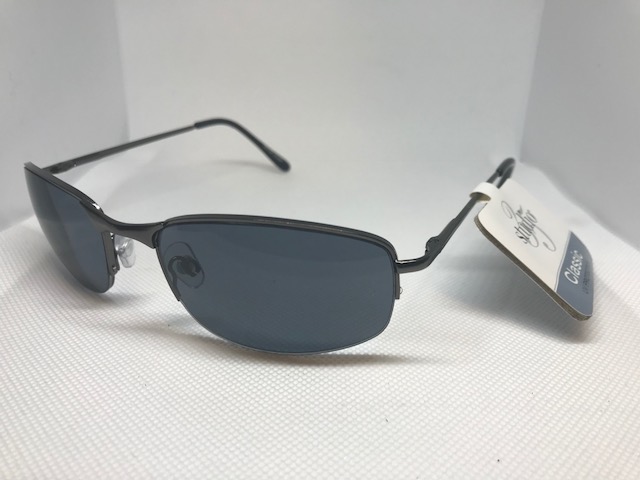 Item #: DG115
UPC: N/A
Description: Black metal frame w/ black lens and black arms  
Brand: Studio 35 
QTY: 412
Retail: $9.99 
Price: $1.00 
FSW#: 88
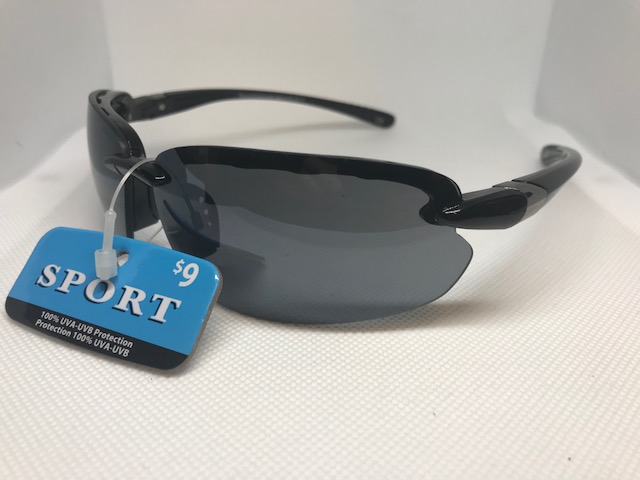 Item #: 10221944
UPC:  N/A
Description: Black frame w/ black lens and arms 
Brand:  Sport 
QTY: 42
Retail: $9.00 
Price: $1.00
FSW#: 89
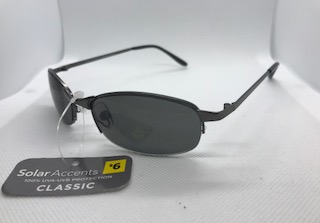 Item #: 10202284
UPC: '741919990678
Description: Gunmetal 1/2 rim
QTY: 500
Brand: N/A
Retail: N/A
Price:  $0.75
FSW#: 90
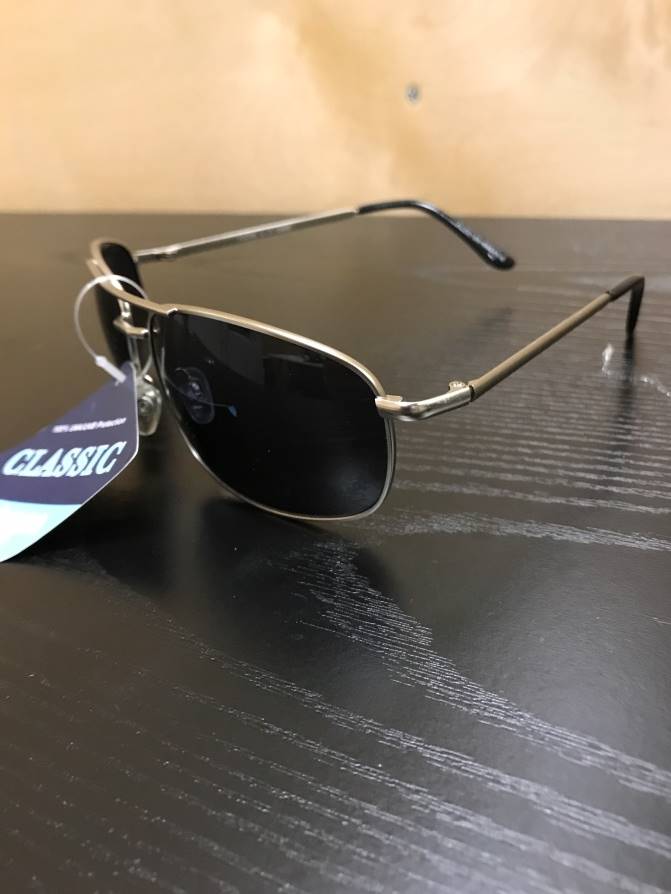 Item #: 10205177
UPC: N/A
Description: Aviator 
QTY: 100
Brand: N/A
Retail: N/A
Price:  $0.75
FSW#: 91
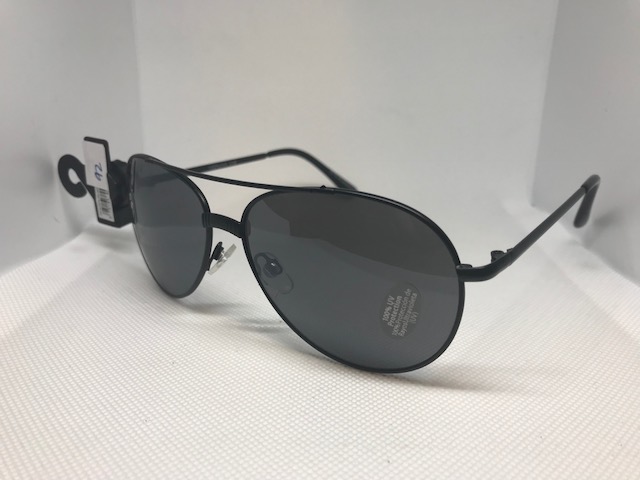 Item #: 10201023
UPC: '070135550404
Description: Black aviator frame w/ black lens and black arms 
QTY: 500
Brand: N/A 
Retail: N/A
Price: $0.75
FSW#: 92
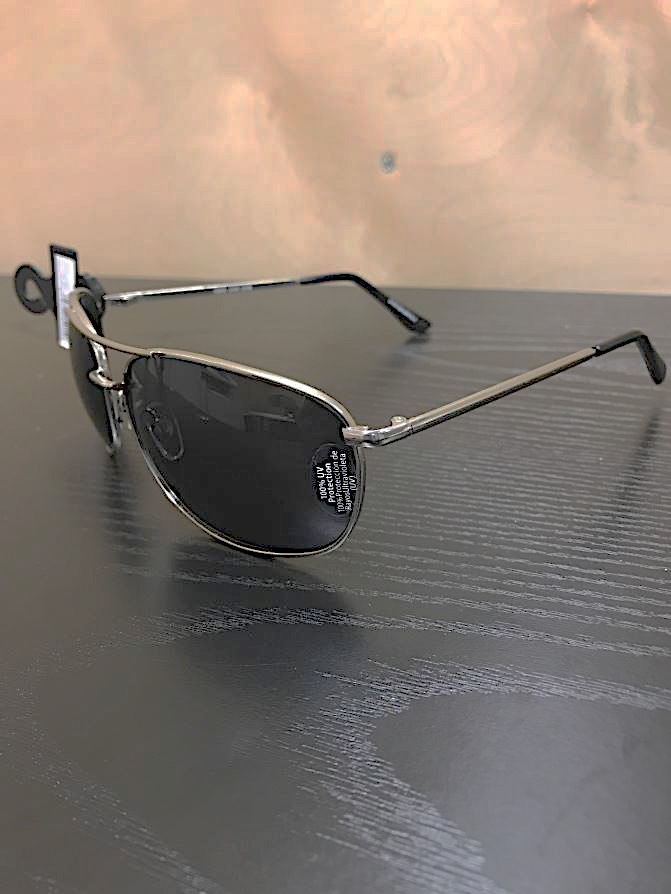 Item #: 10201031
UPC: N/A
Description: Silver rim aviator 
QTY: 290
Brand: N/A
Retail: N/A
Price: $0.75
FSW#: 93